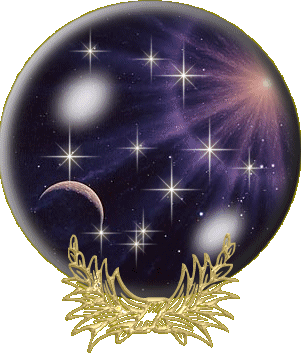 24 dicembre 
2017
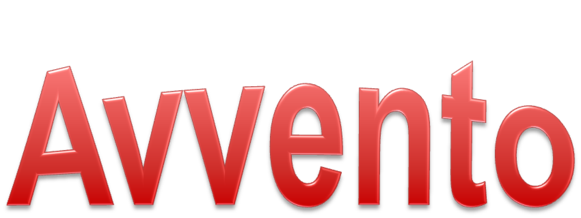 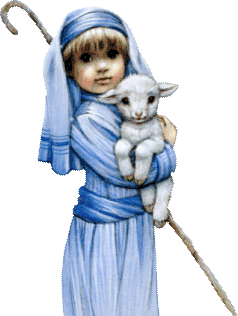 Quarta  Domenica
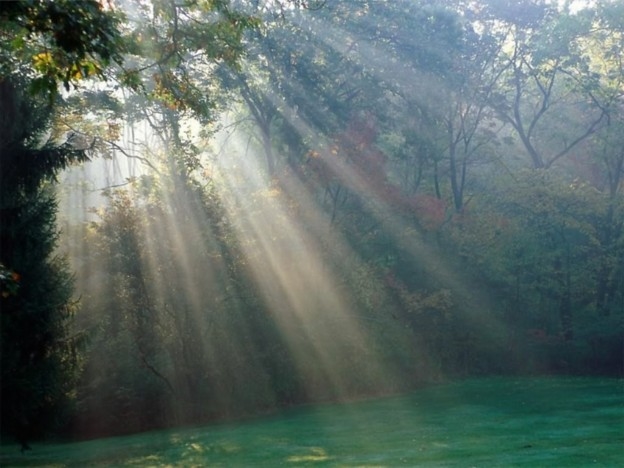 Luce che sorgi 
nella notte
Luce che sorgi nella notte, cantiamo a te, o Signore!
Stella che splendi nel mattino di un nuovo giorno
cantiamo a te, 
Cristo Gesù, cantiamo a te, 
o Signore!
Mentre il silenzio avvolge la terra
	tu vieni in mezzo a noi, 
Parola del Padre
riveli ai nostri cuori 
l'amore di Dio.
	A te la lode, a te la gloria, 
nostro Salvatore!
Luce che sorgi nella notte, cantiamo a te, o Signore!
Stella che splendi nel mattino di un nuovo giorno
cantiamo a te, 
Cristo Gesù, cantiamo a te, 
o Signore!
Nel nome del Padre, e del Figlio 
e dello Spirito Santo.			
					Amen. 

Il Signore sia con voi.
E con il tuo spirito.
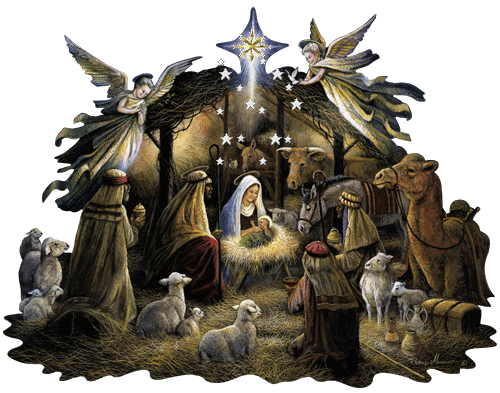 Confesso a Dio Onnipotente 
e a voi fratelli che ho molto peccato in pensieri, 
parole, opere e omissioni. 
Per mia colpa, mia colpa, 
mia grandissima colpa, 
e supplico la Beata sempre Vergine Maria, gli angeli, i Santi 
e voi fratelli di pregare per me 
il Signore Dio nostro.
Dio, Padre buono, 
che ci perdona sempre 
quando siamo pentiti di vero cuore, 
abbia misericordia di noi, 
perdoni i nostri peccati 
e ci conduca alla vita eterna.
Amen.
Dio grande e misericordioso, che tra gli umili scegli i tuoi servi per portare a compimento il disegno di salvezza, concedi alla tua Chiesa la fecondità dello Spirito, perché, sull'esempio di Maria accolga il Verbo della vita e si rallegri come madre di una stirpe santa e incorruttibile. Per il nostro Signore Gesù Cristo, tuo Figlio, che è Dio, e vive e regna con te, nell'unità dello Spirito Santo, per tutti i secoli dei secoli.				Amen.
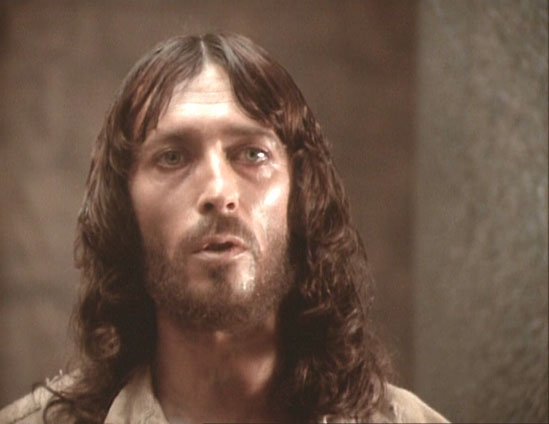 Liturgia
della
PAROLA
Dal secondo libro di Samuele

Il re Davide, quando si fu stabilito nella sua casa, e il Signore gli ebbe dato riposo da tutti i suoi nemici all’intorno, disse al profeta Natan: «Vedi, io abito in una casa di cedro, mentre l’arca di Dio sta sotto i teli di una tenda».
Natan rispose al re: «Va’, fa’ quanto hai in cuor tuo, perché il Signore è con te». Ma quella stessa notte fu rivolta a Natan questa parola del Signore: «Va’ e di’ al mio servo Davide: “Così dice il Signore: Forse tu mi costruirai una casa, perché io vi abiti?
Io ti ho preso dal pascolo, mentre seguivi il gregge, perché tu fossi capo del mio popolo Israele. Sono stato con te dovunque sei andato, ho distrutto tutti i tuoi nemici davanti a te e renderò il tuo nome grande come quello dei grandi che sono sulla terra.
Fisserò un luogo per Israele, mio popolo, e ve lo pianterò perché vi abiti e non tremi più e i malfattori non lo opprimano come in passato e come dal giorno in cui avevo stabilito dei giudici sul mio popolo Israele. Ti darò riposo da tutti i tuoi nemici.
Il Signore ti annuncia che farà a te una casa. Quando i tuoi giorni saranno compiuti e tu dormirai con i tuoi padri, io susciterò un tuo discendente dopo di te, uscito dalle tue viscere, e renderò stabile il suo regno. Io sarò per lui padre ed egli sarà per me figlio.
La tua casa e il tuo regno saranno saldi per sempre davanti a me, il tuo trono sarà reso stabile per sempre”».
Parola di Dio.
Rendiamo grazie a Dio.
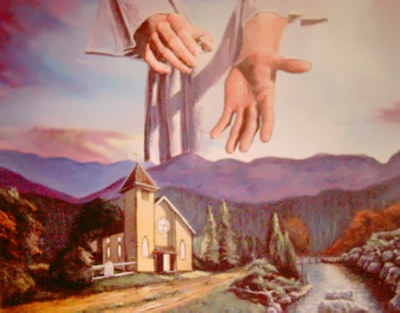 Salmo responsoriale
Canterò per sempre
l’amore del Signore.
Canterò in eterno l’amore del Signore, di generazione in generazione farò conoscere con la mia bocca la tua fedeltà, perché ho detto: «È un amore edificato per sempre; nel cielo rendi stabile la tua fedeltà».
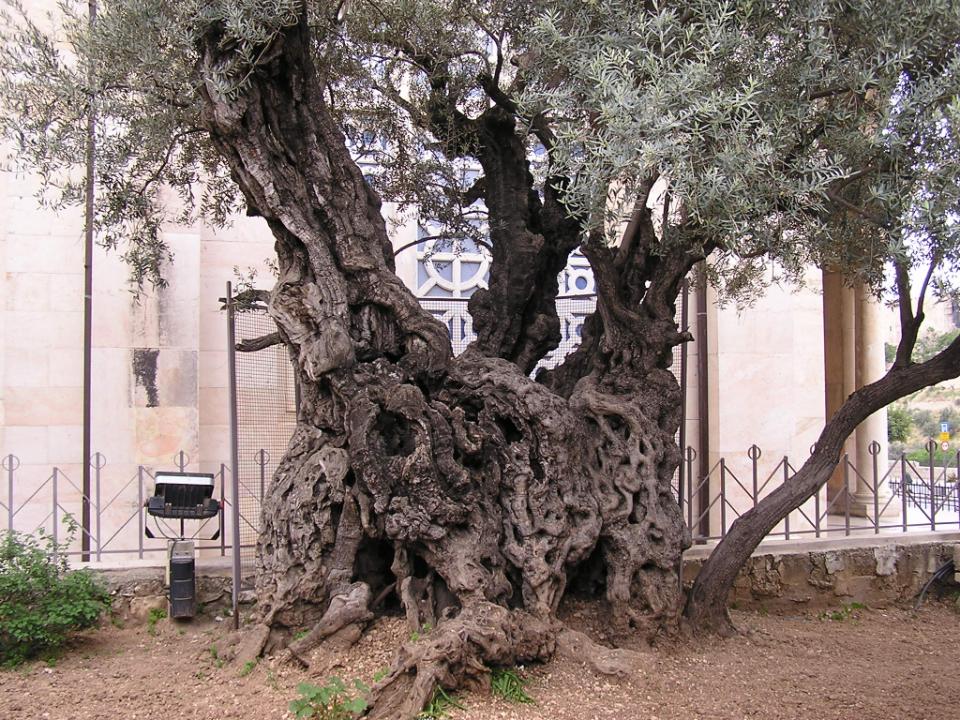 «Ho stretto un’alleanza con il mio eletto, ho giurato a Davide, mio servo. Stabilirò per sempre la tua discendenza, di generazione in generazione edificherò il tuo trono».
Canterò per sempre
l’amore del Signore.
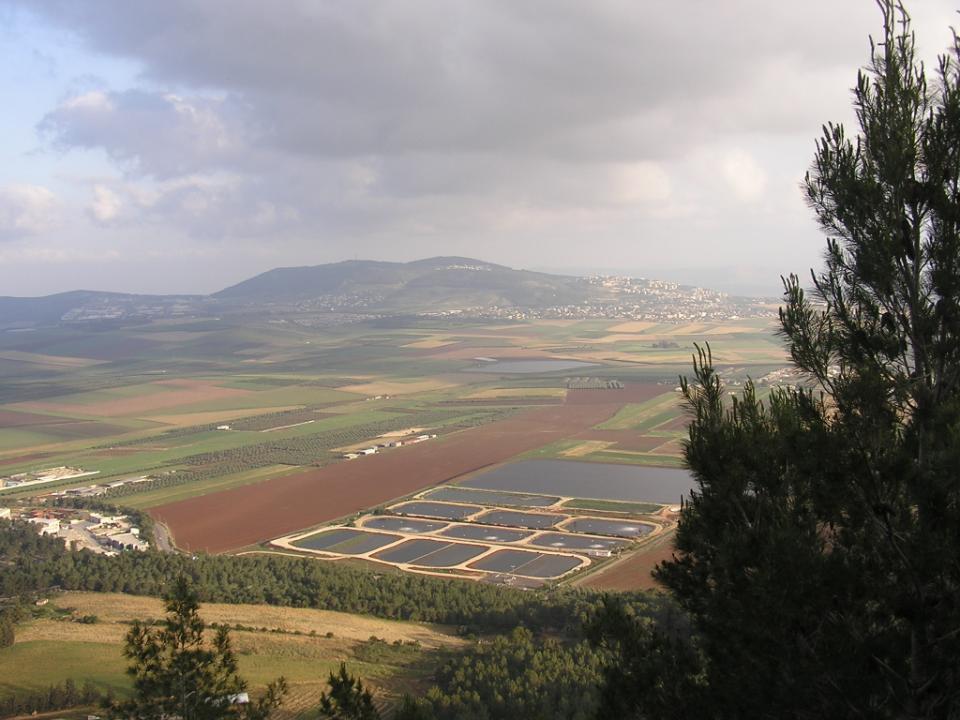 «Egli mi invocherà: “Tu sei mio padre, mio Dio e roccia della mia salvezza”. Gli conserverò sempre il mio amore, la mia alleanza gli sarà fedele».
Canterò per sempre
l’amore del Signore.
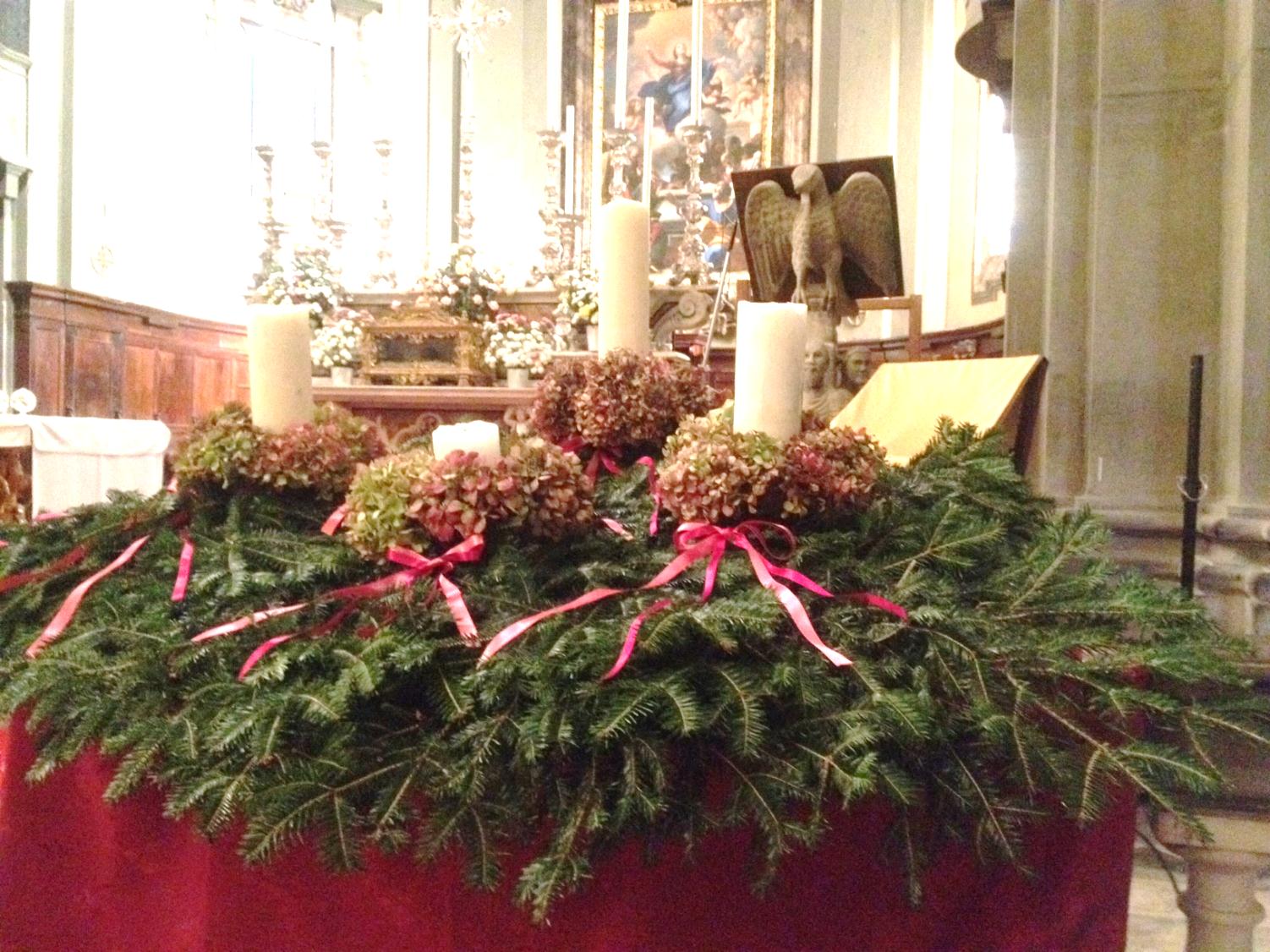 Corona
dell'Avvento
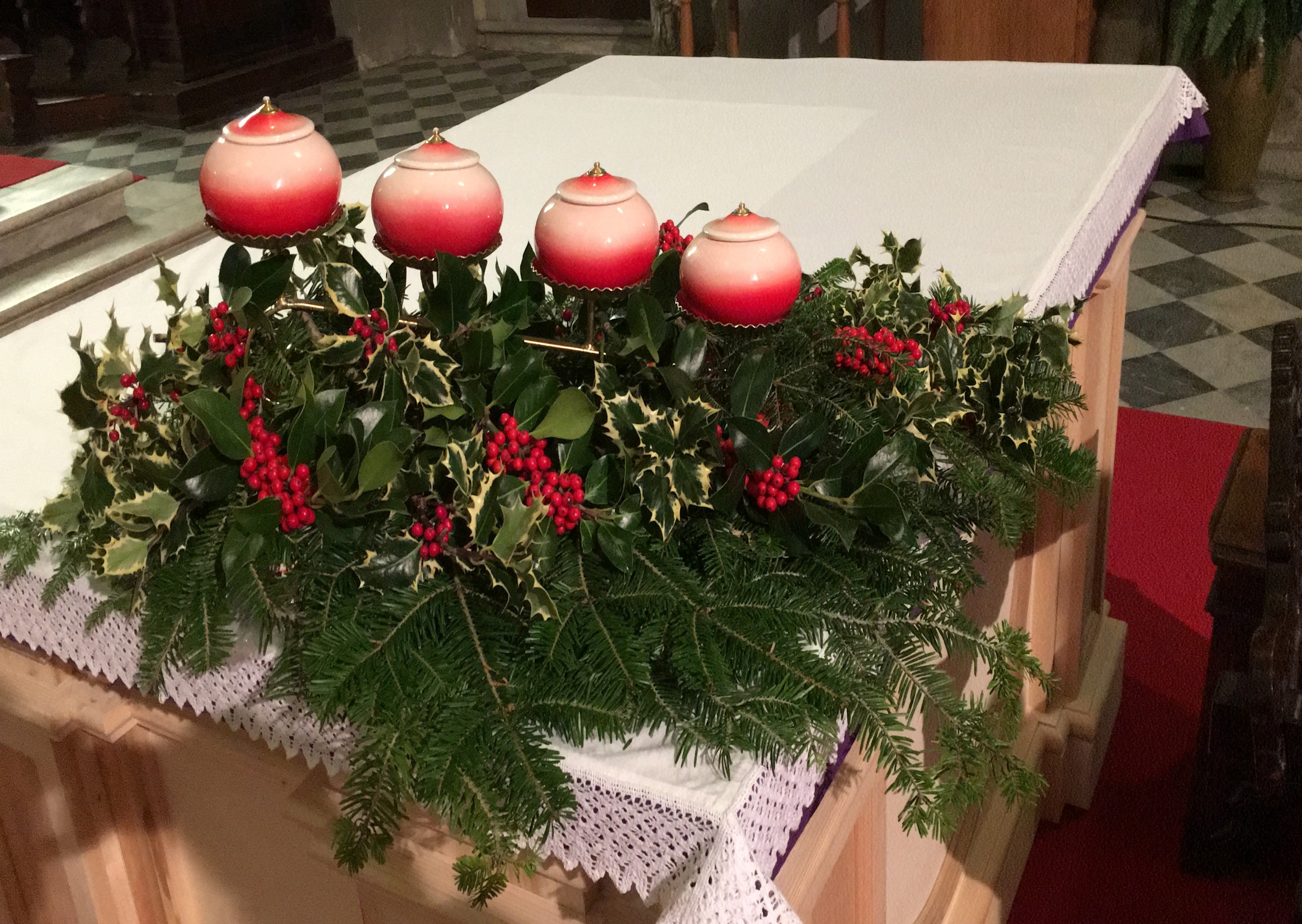 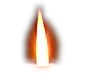 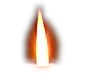 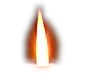 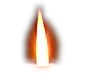 Si accende una luce all’uomo quaggiù, presto verrà 
tra noi Gesù.
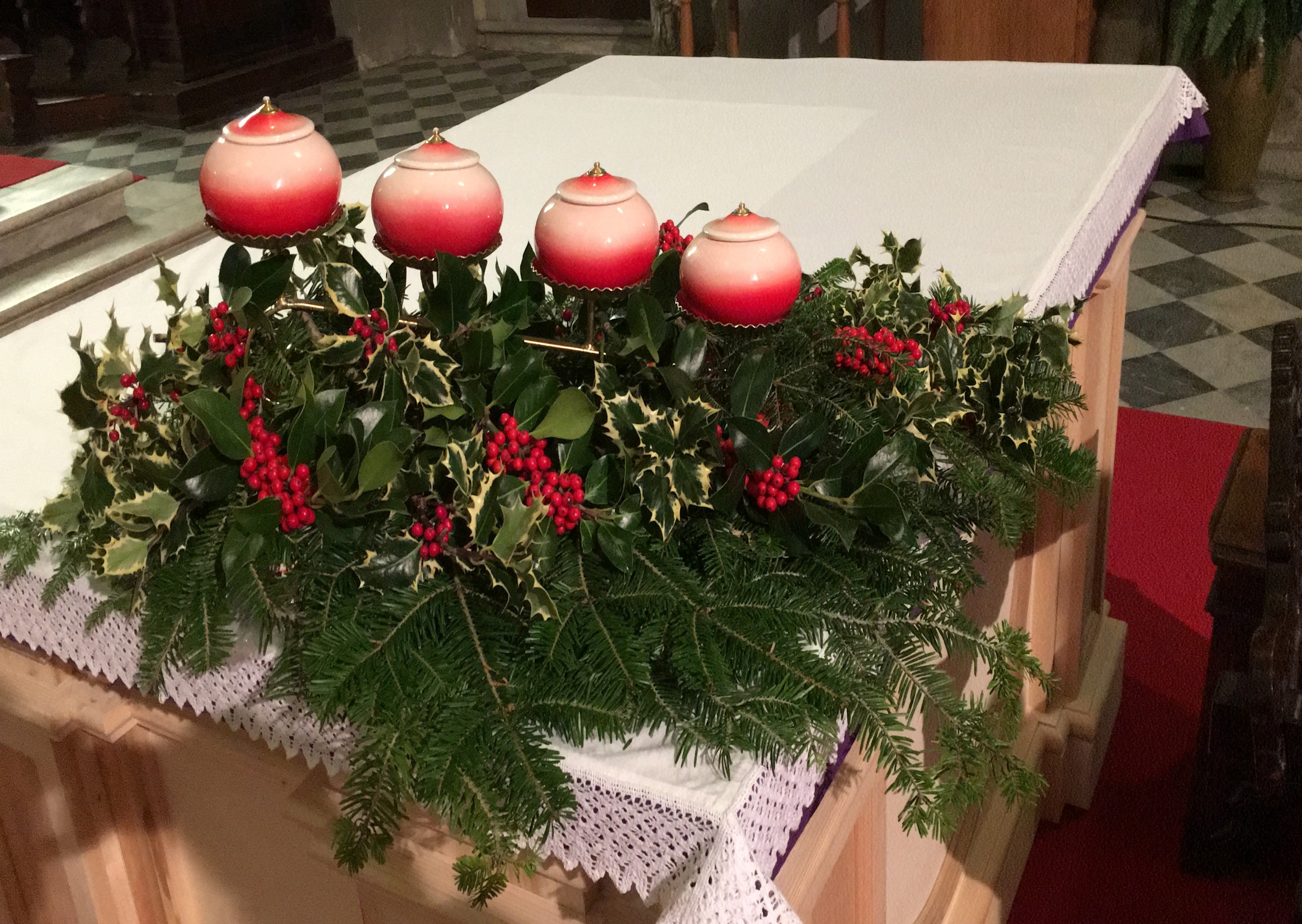 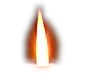 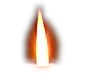 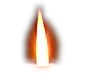 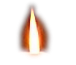 Vegliate;
lo sposo non tarderà;
se siete pronti
vi aprirà.
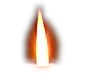 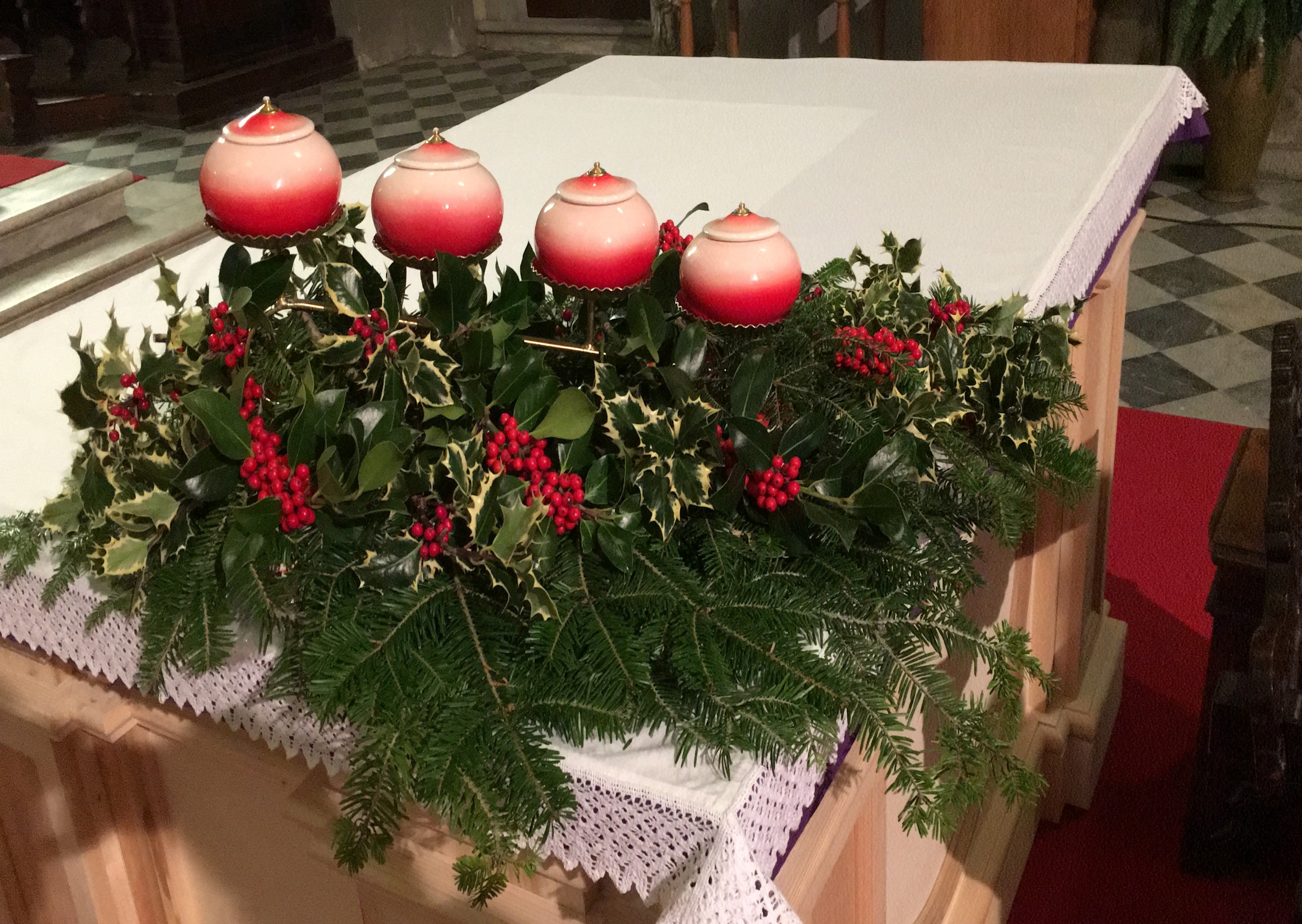 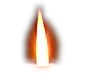 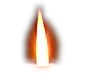 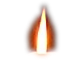 Lieti cantate: 
gloria al Signor! Nascerà il Redentor!
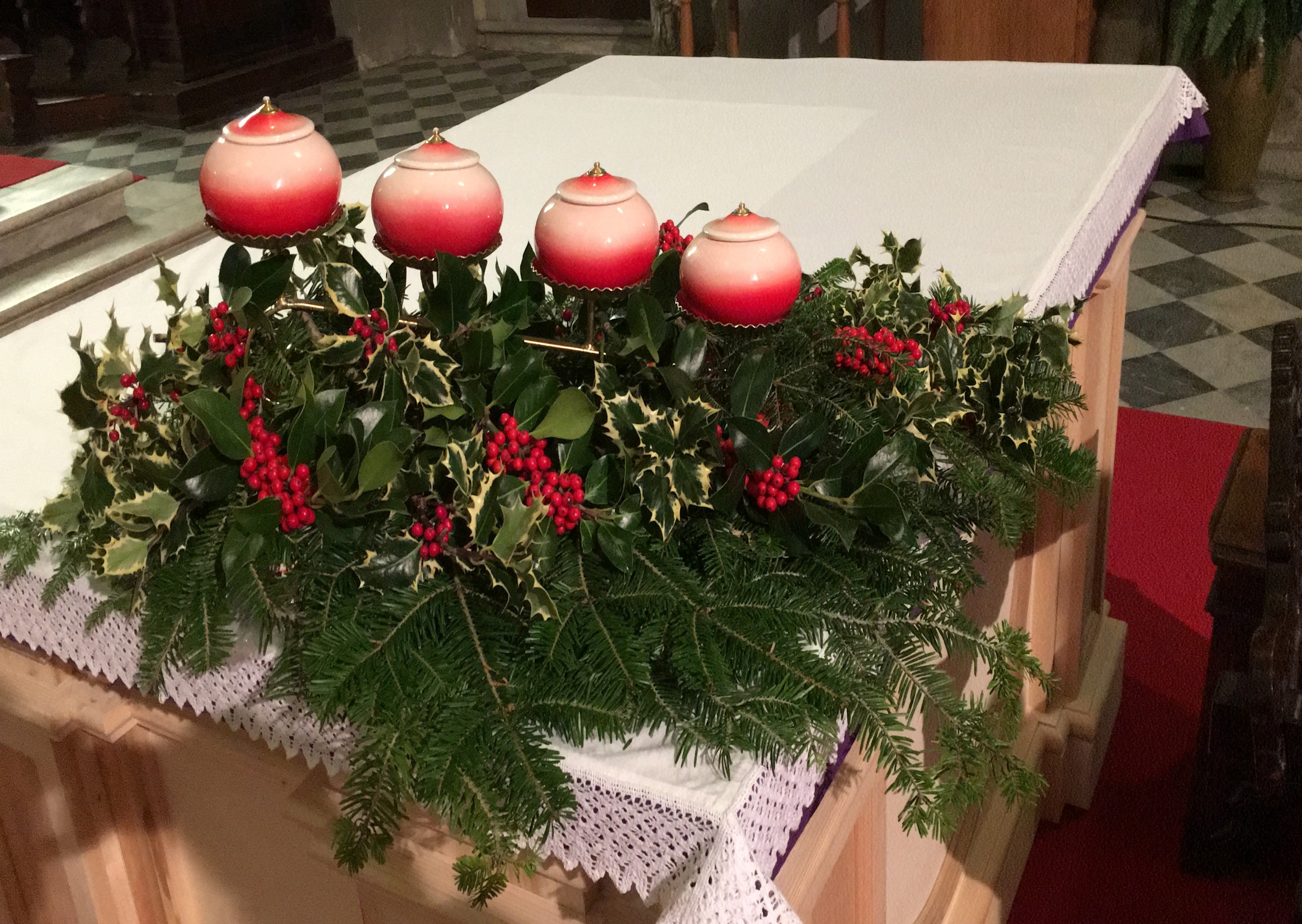 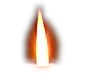 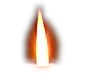 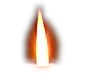 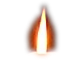 Si accende una luce all’uomo quaggiù, presto verrà 
tra noi Gesù.
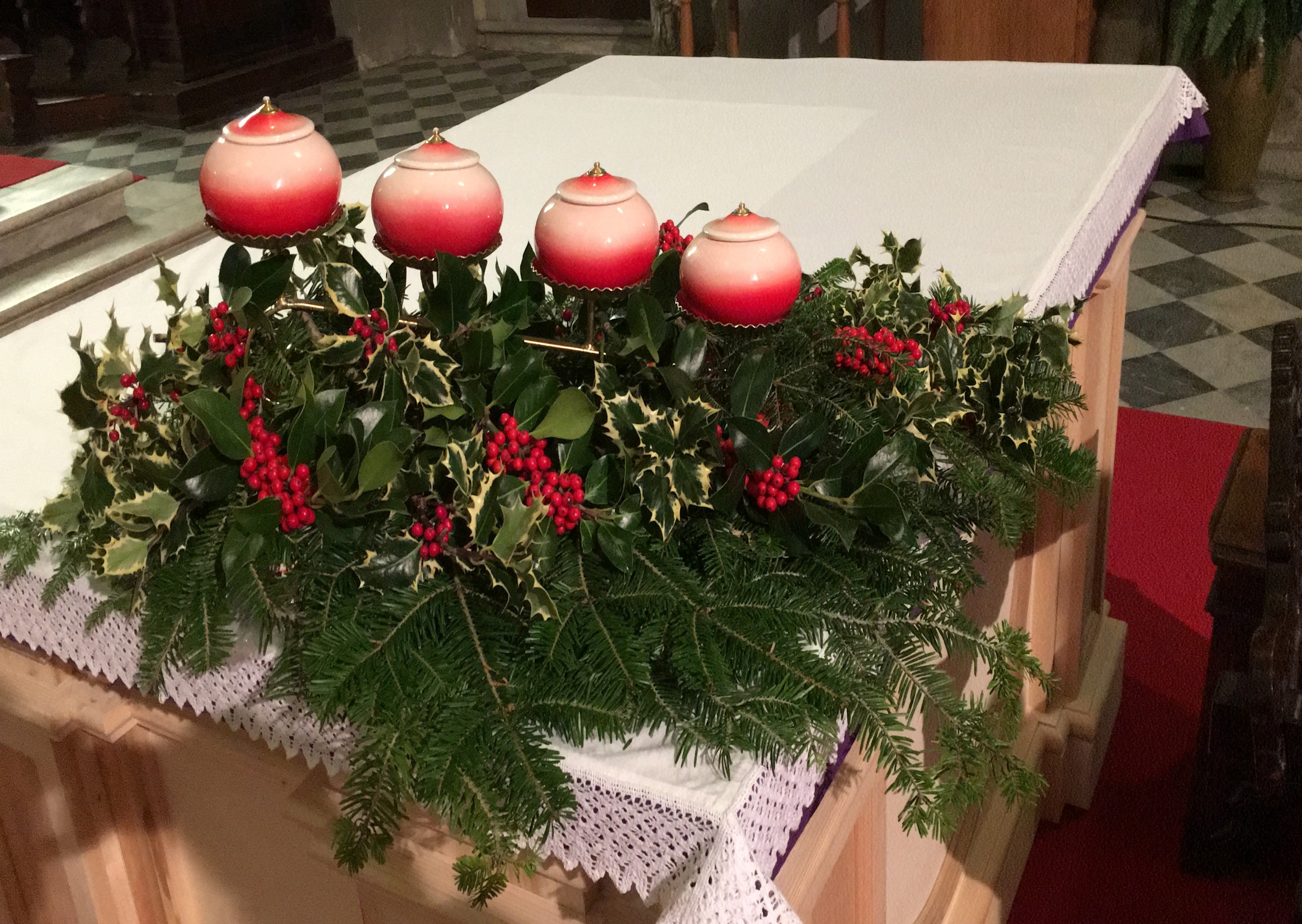 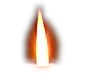 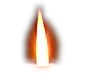 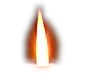 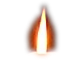 Il coro celeste «Pace – dirà – a voi di buona volontà».
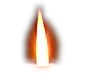 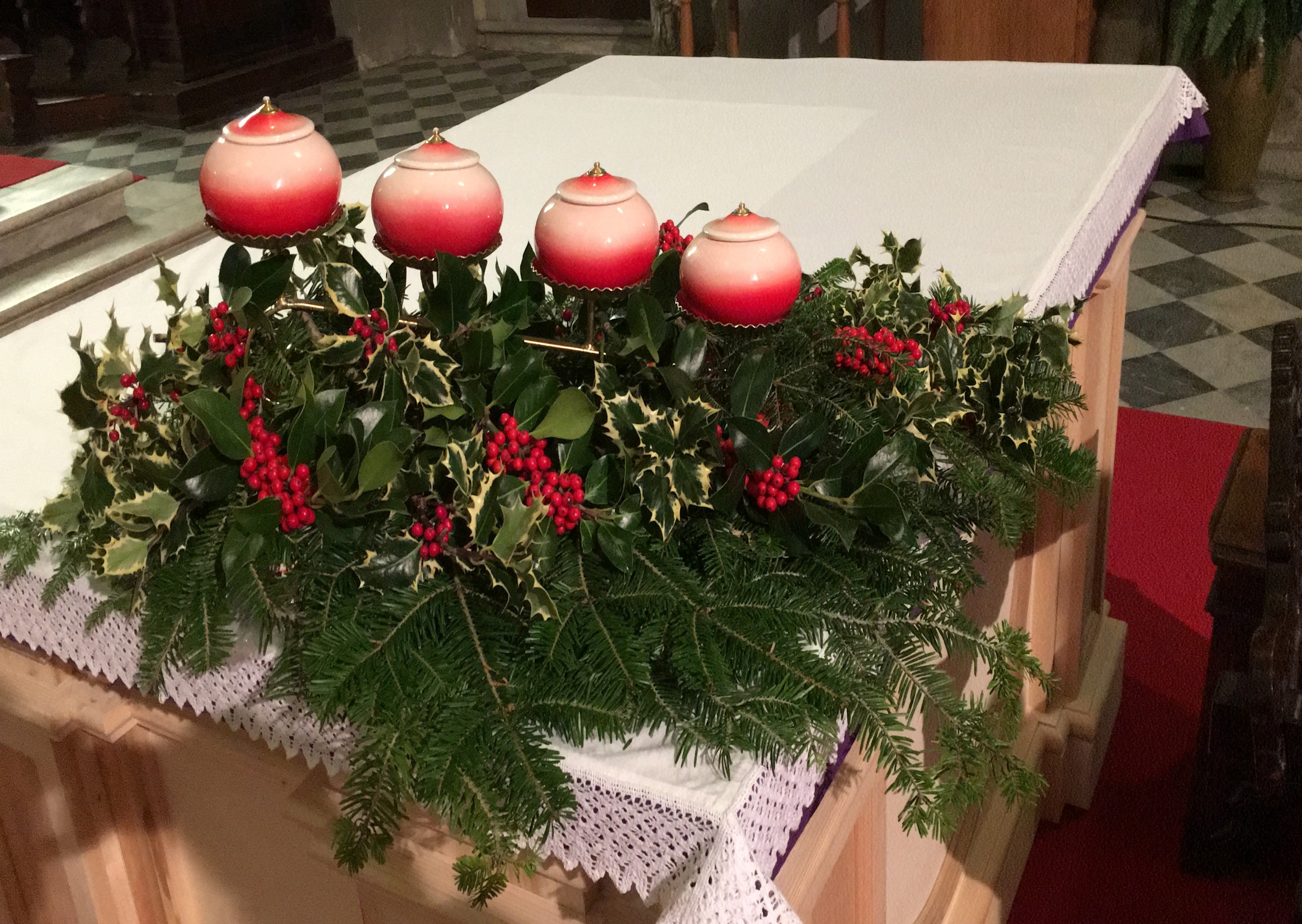 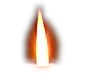 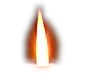 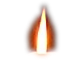 Lieti cantate: 
gloria al Signor! Nascerà il Redentor!
Il Signore sia con voi.
E con il tuo spirito.

Dal Vangelo secondo Luca.
Gloria a te, o Signore.
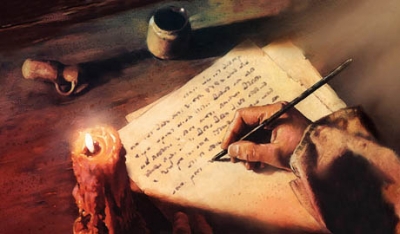 In quel tempo, l'angelo Gabriele fu mandato da Dio
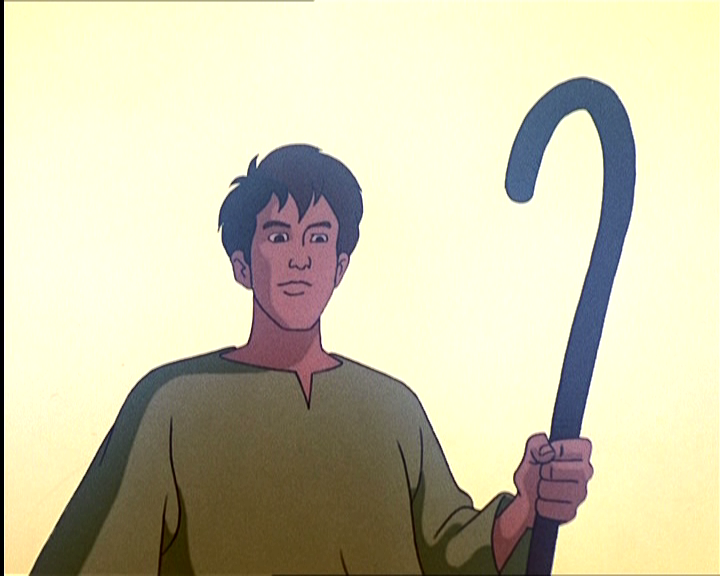 in una città della Galilea, chiamata Nazaret,
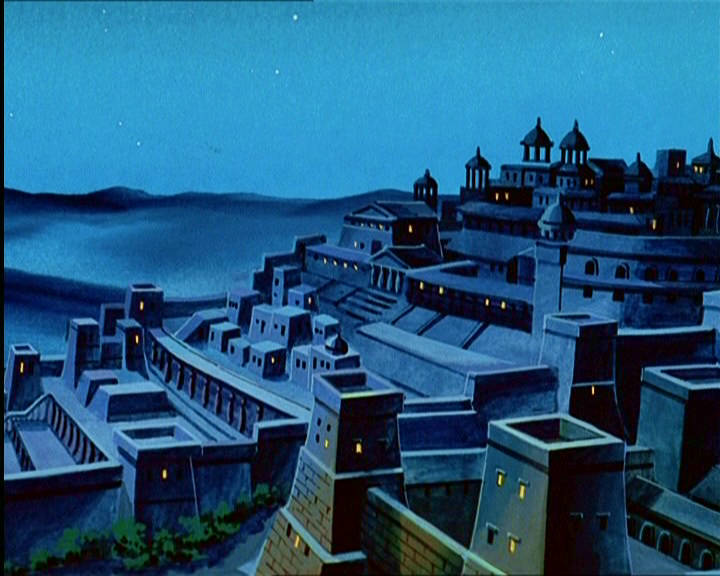 a una vergine,
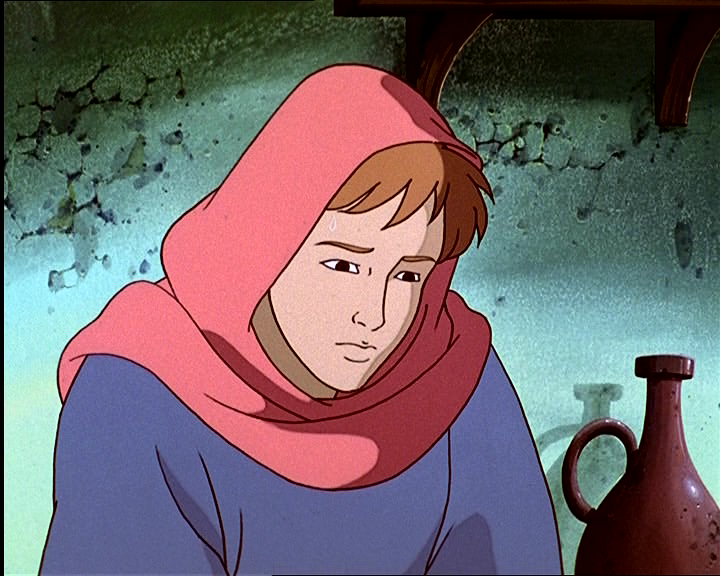 promessa sposa di un uomo della casa di Davide, chiamato Giuseppe.
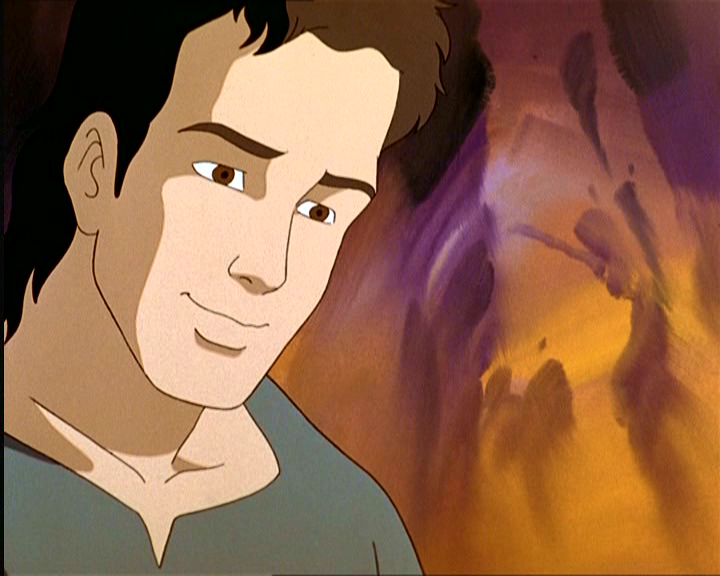 La vergine si chiamava Maria.
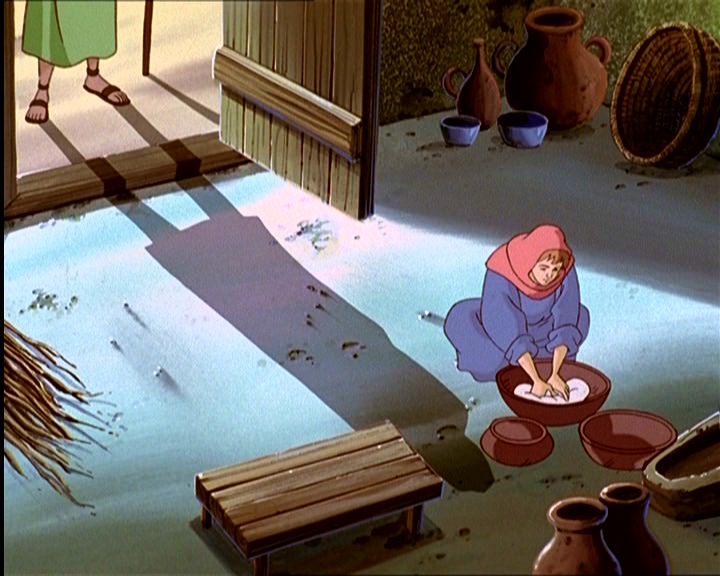 Entrando da lei, disse: «Rallegrati, piena di grazia: il Signore è con te».
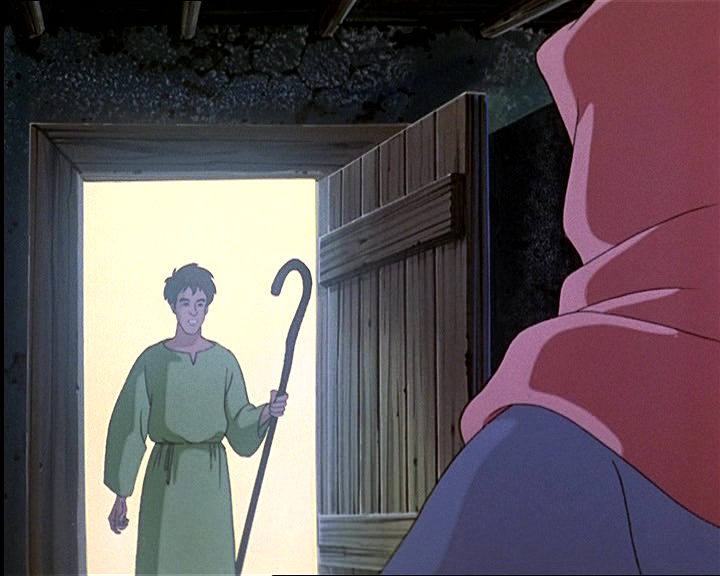 A queste parole ella rimase turbata e si domandava che senso avesse un saluto come questo.
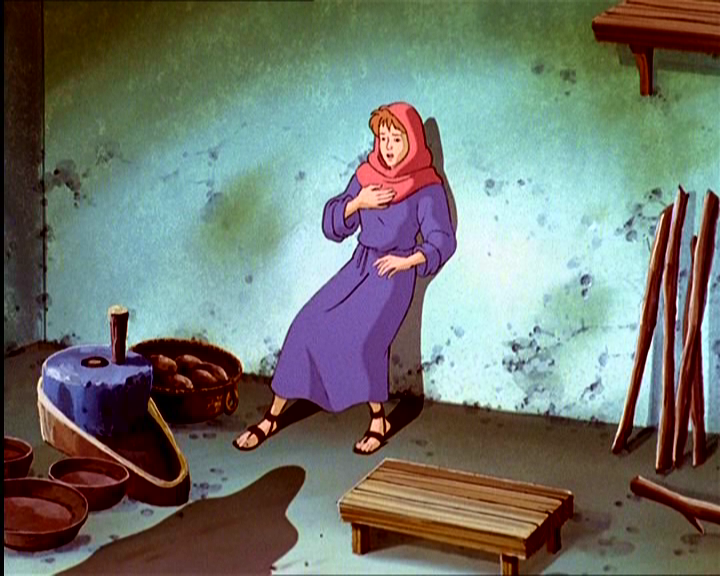 L'angelo le disse: «Non temere, Maria, perché hai trovato grazia presso Dio.
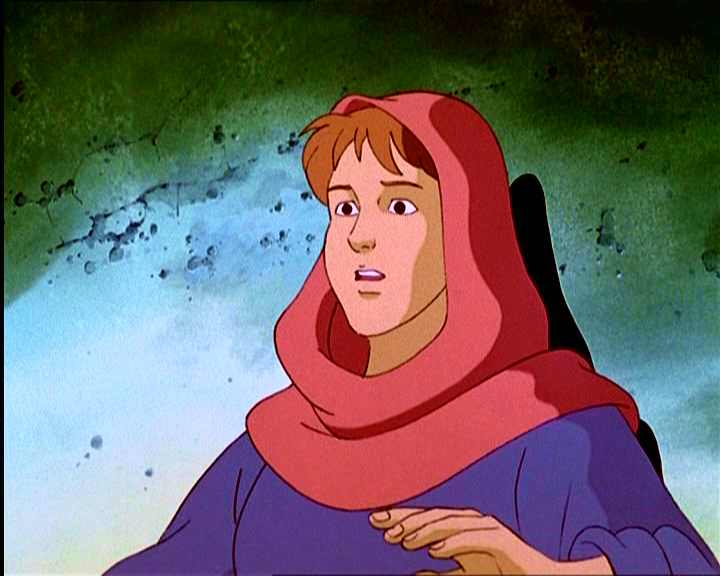 Ed ecco, concepirai un figlio, lo darai alla luce e lo chiamerai Gesù.
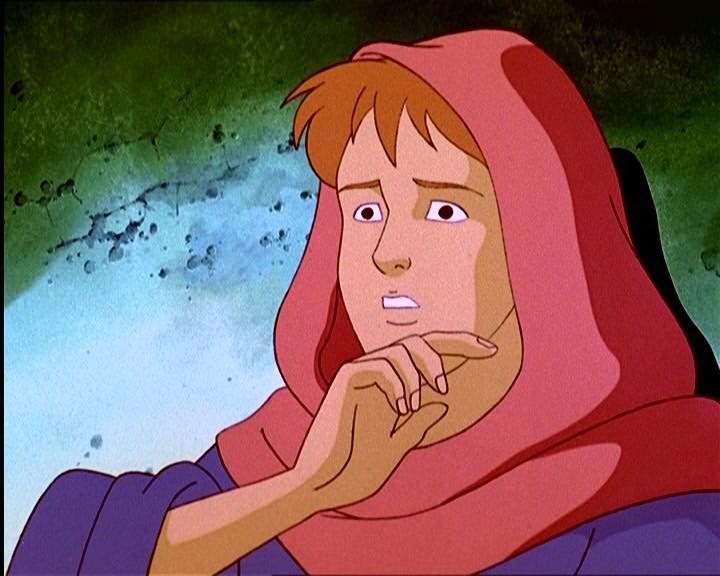 Sarà grande e verrà chiamato 
Figlio dell'Altissimo;
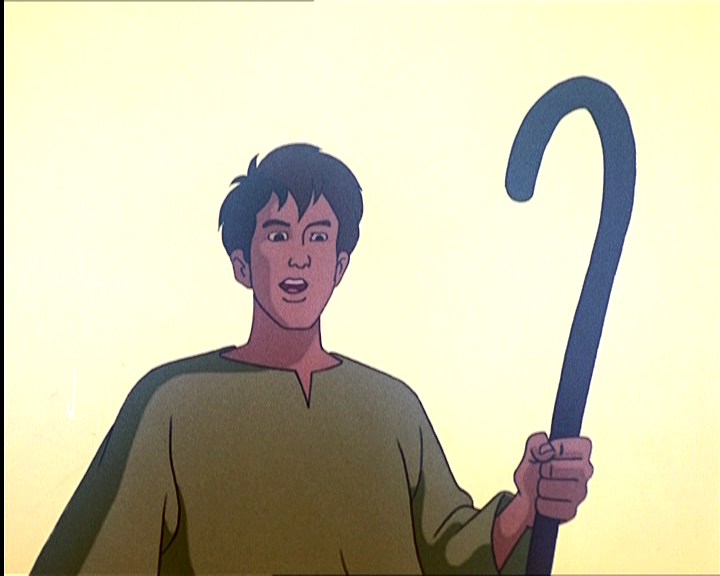 il Signore Dio gli darà il trono 
di Davide suo padre
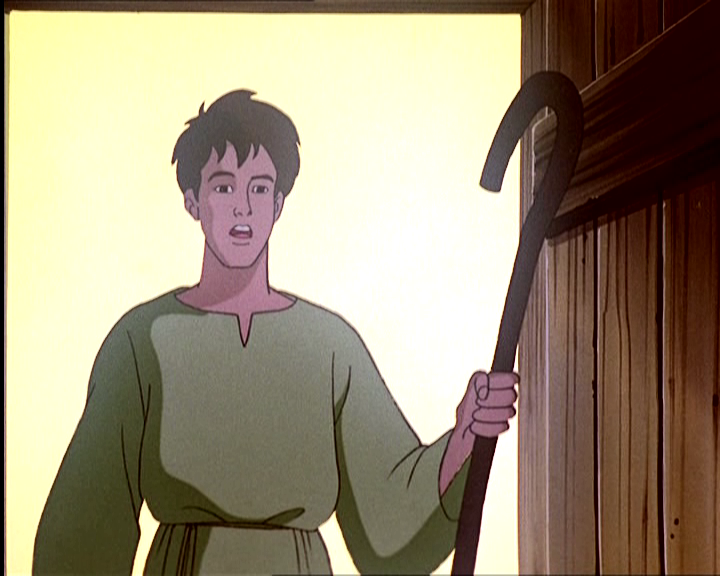 e regnerà per sempre sulla casa di Giacobbe e il suo regno non avrà fine».
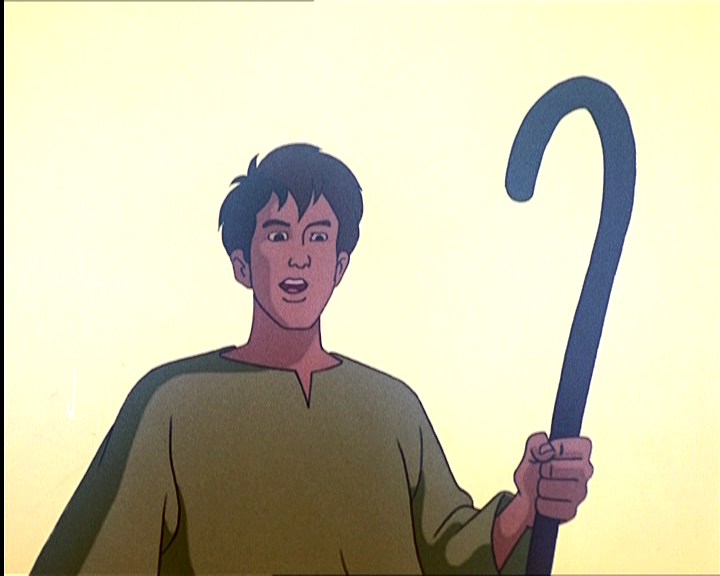 Allora Maria disse all'angelo: 
«Come avverrà questo, 
poiché non conosco uomo?».
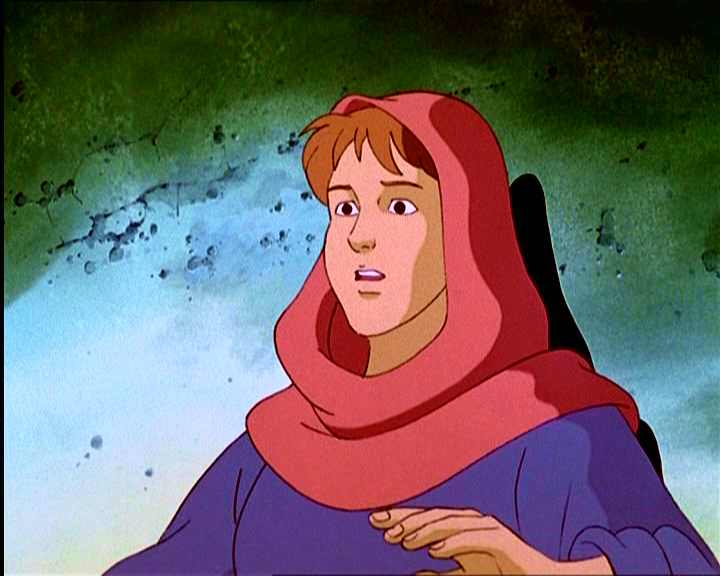 Le rispose l'angelo: 
«Lo Spirito Santo scenderà su di te
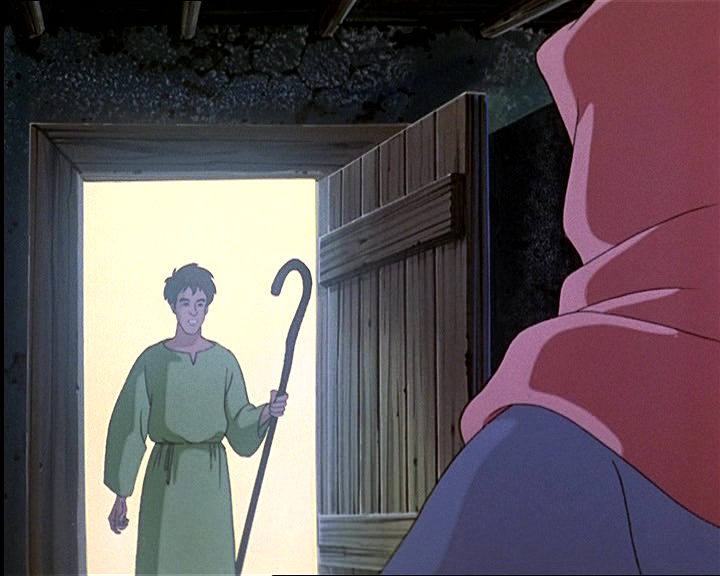 e la potenza dell'Altissimo ti coprirà con la sua ombra.
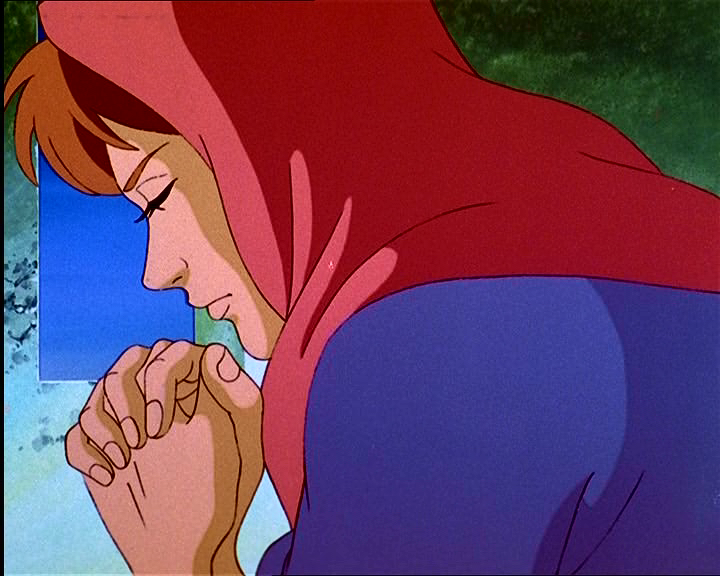 Perciò colui che nascerà sarà santo 
e sarà chiamato Figlio di Dio.
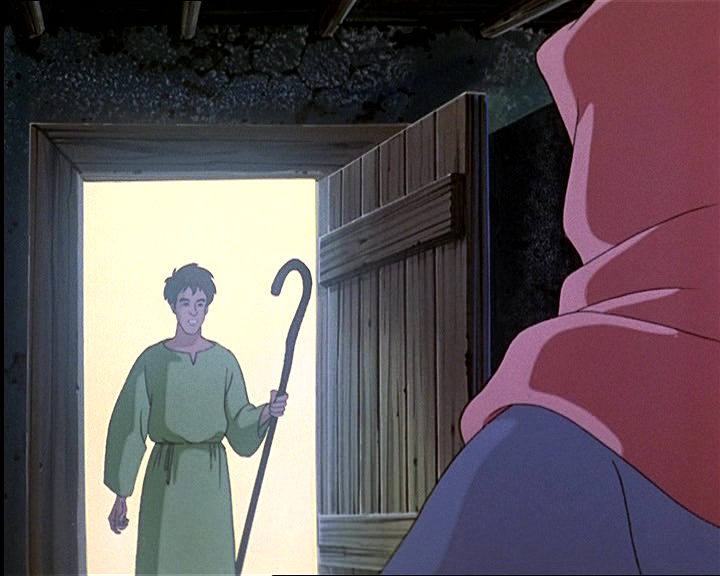 Ed ecco, Elisabetta, tua parente, nella sua vecchiaia ha concepito anch’essa un figlio
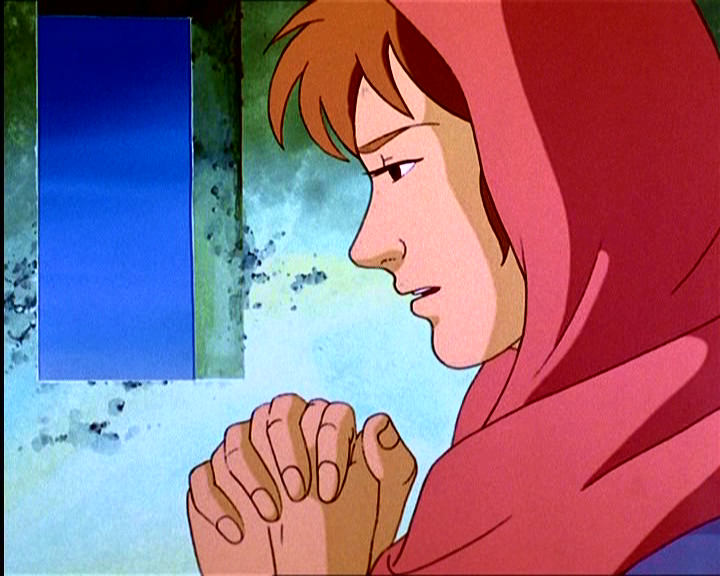 e questo è il sesto mese per lei, che era detta sterile: nulla è impossibile a Dio».
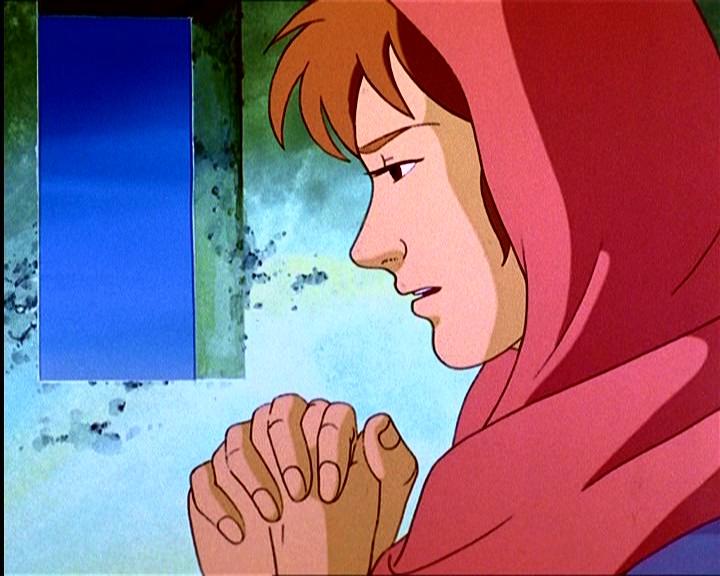 Allora Maria disse: «Ecco sono la serva del Signore: avvenga per me secondo la tua parola».
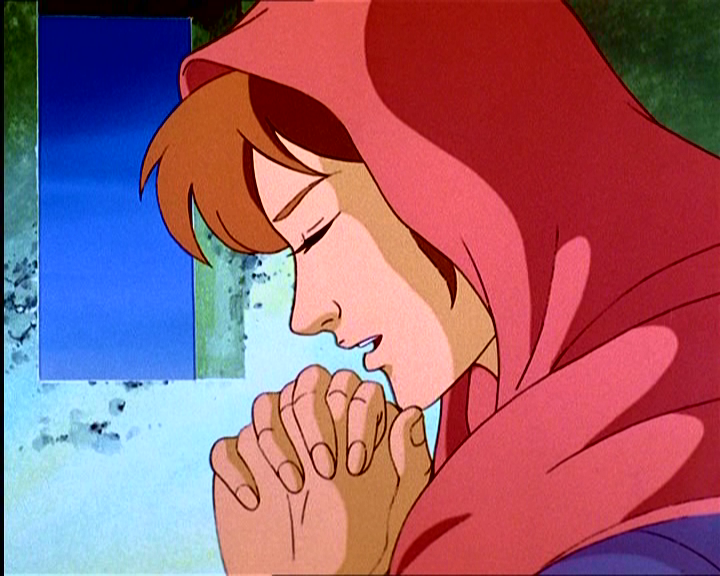 E l'angelo si allontanò da lei.
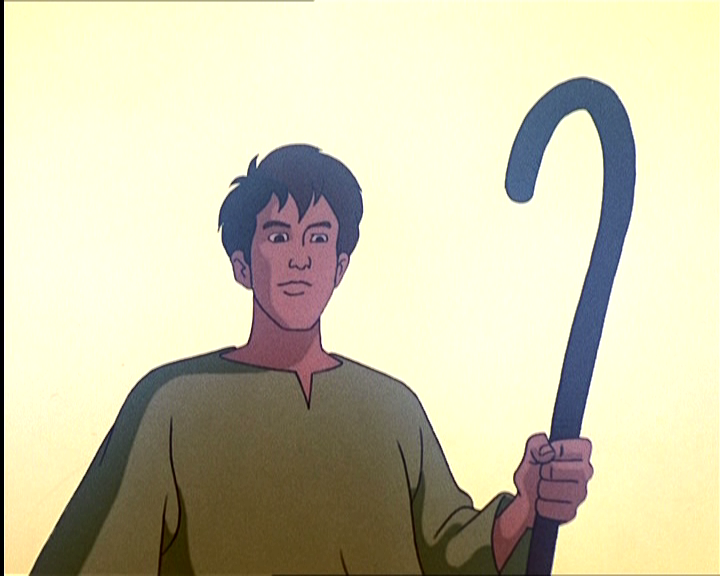 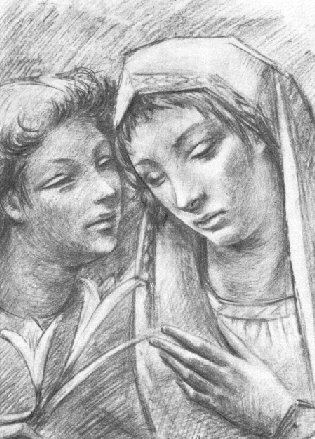 Parola
del
Signore.
Lode a te, o Cristo.
Credo in un solo Dio, Padre onnipotente, creatore del cielo e della terra, di tutte le cose visibili e invisibili. Credo in un solo Signore, Gesù Cristo, unigenito Figlio di Dio, nato dal Padre prima di tutti i secoli: Dio da Dio, Luce da Luce, Dio vero da Dio vero, generato, non creato, della stessa sostanza del Padre; per mezzo di lui tutte le cose sono state create.
Per noi uomini e per la nostra salvezza discese dal cielo, e per opera dello Spirito santo si è incarnato nel seno della vergine Maria e si è fatto uomo. 
Fu crocifisso per noi sotto Ponzio Pilato, morì e fu sepolto. Il terzo giorno è risuscitato, secondo le Scritture, è salito al cielo, siede alla destra del Padre. 
E di nuovo verrà, nella gloria, 
per giudicare i vivi e i morti, 
e il suo regno non avrà fine.
Credo nello Spirito Santo, che è Signore 
e dà la vita, e procede dal Padre e 
dal Figlio. Con il Padre e il Figlio è adorato e glorificato, e ha parlato 
per mezzo dei profeti. Credo la Chiesa, una santa cattolica e apostolica. 
Professo un solo battesimo per il perdono dei peccati. Aspetto la risurrezione dei morti 
e la vita del mondo che verrà. Amen.
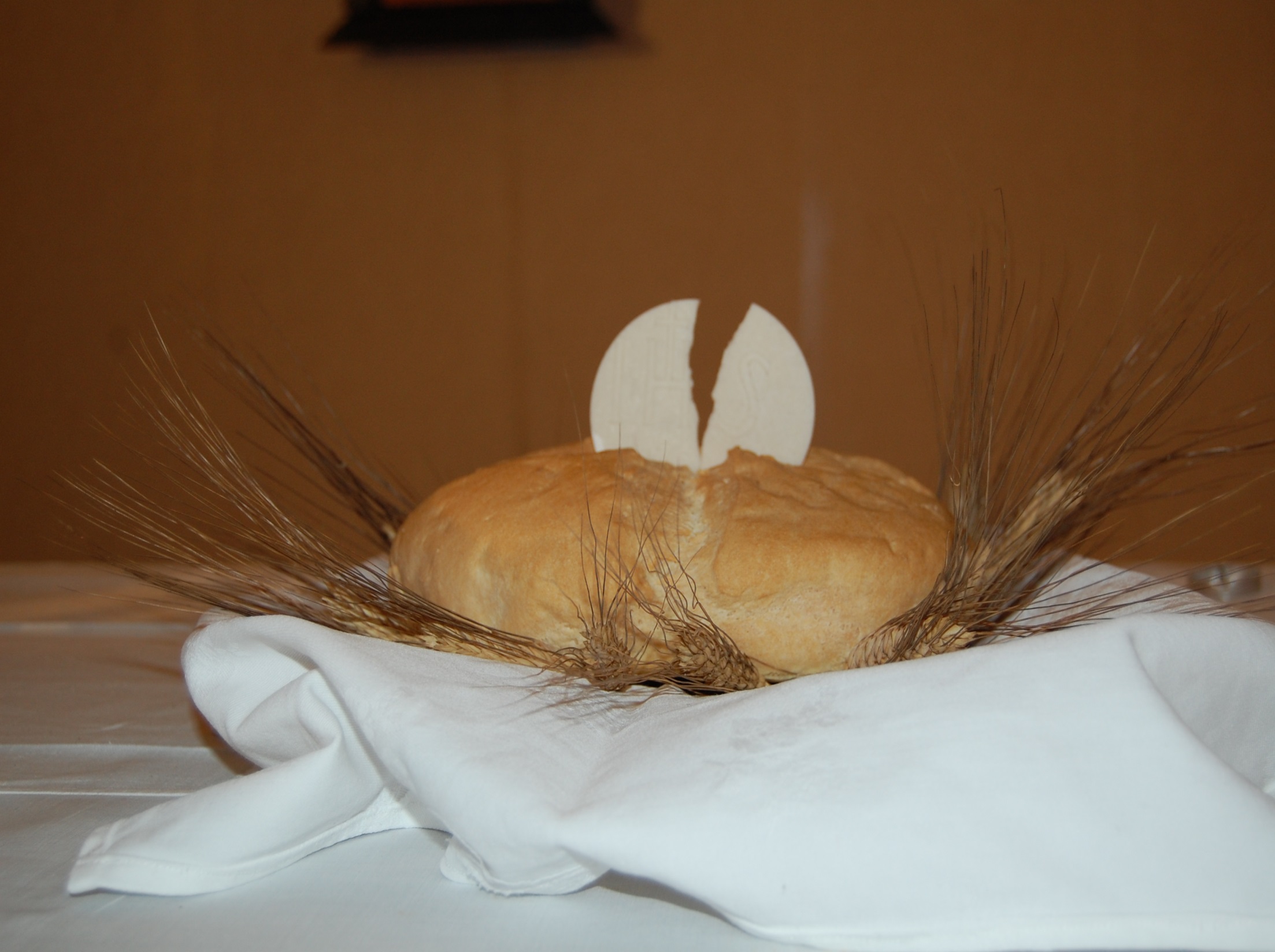 SEGNI
DEL TUO
AMORE
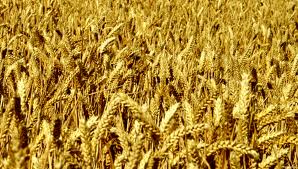 Mille e mille grani nelle spighe d'oro
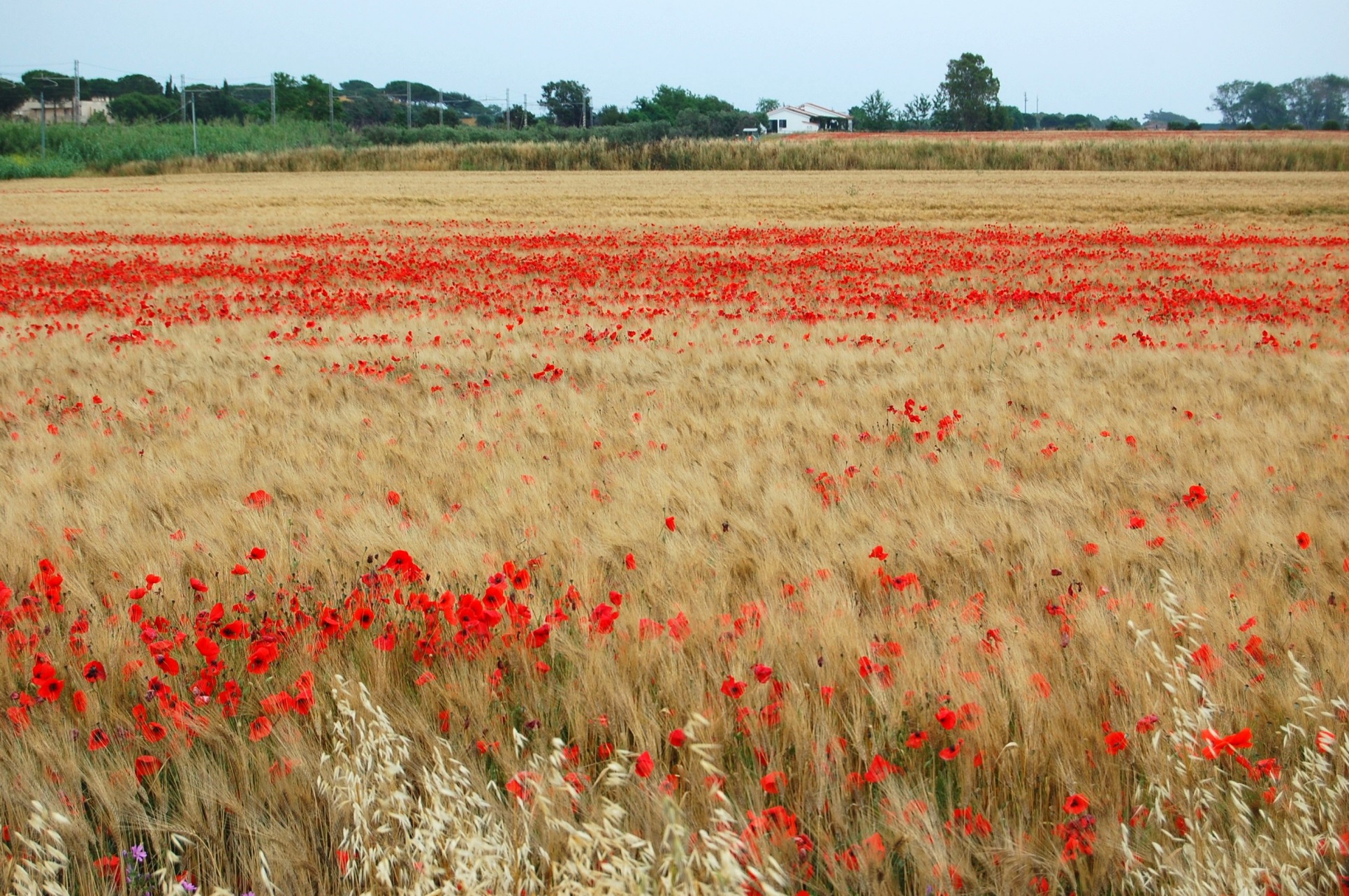 mandano fragranza e danno gioia al cuore,
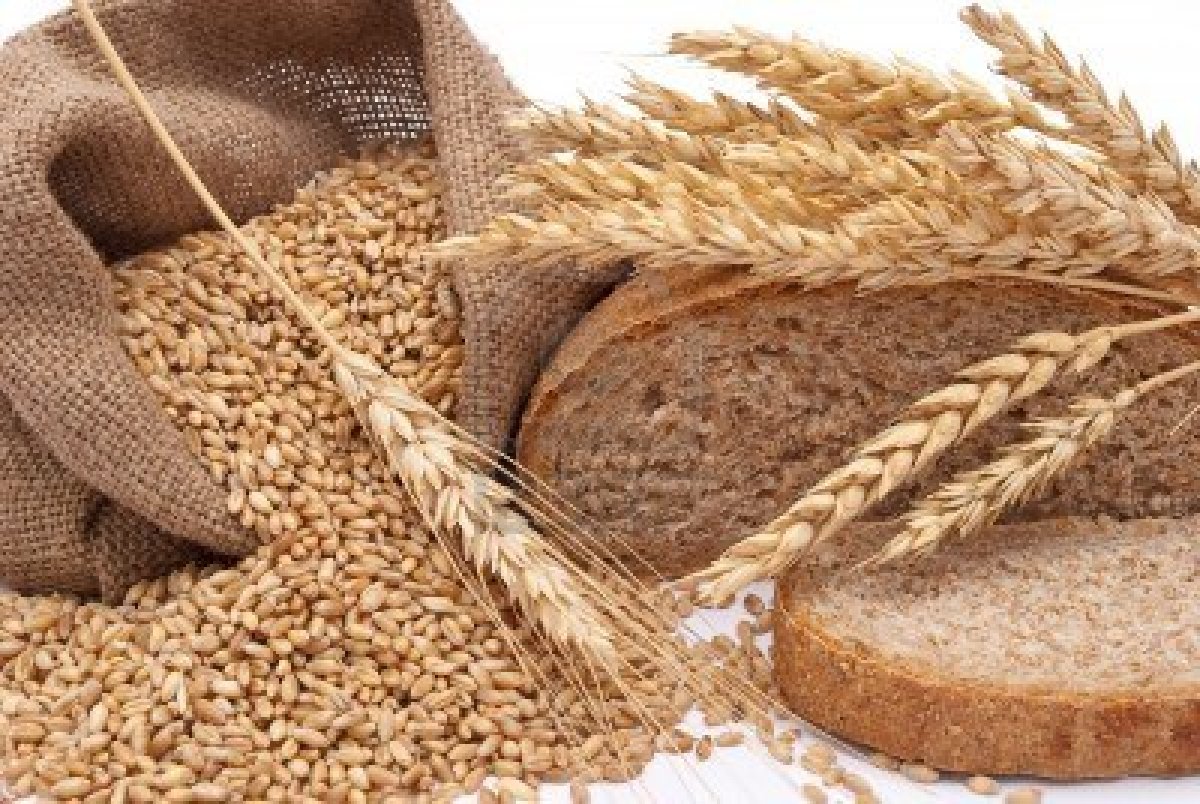 quando, macinati, fanno un pane solo:
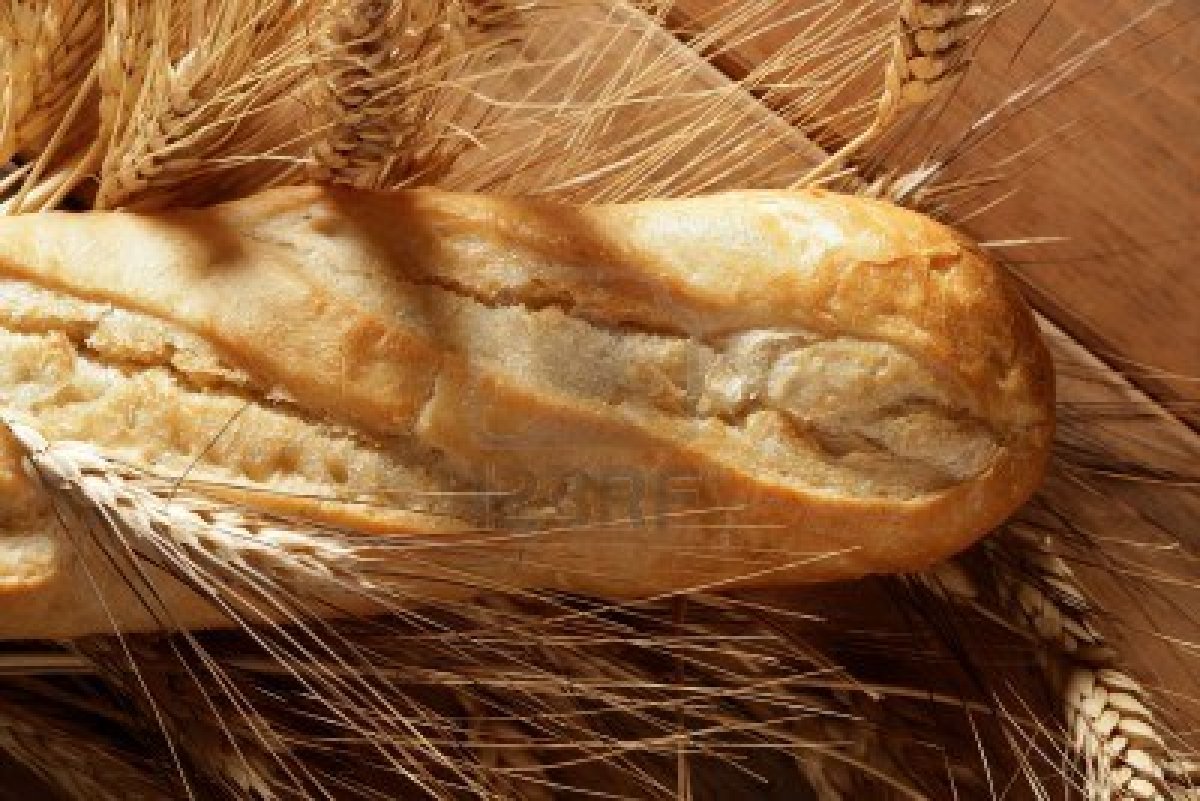 pane quotidiano, 
dono tuo, Signore.
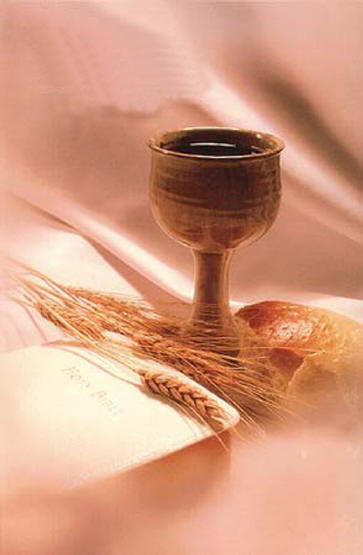 Ecco il pane e il vino, segni del tuo amore.
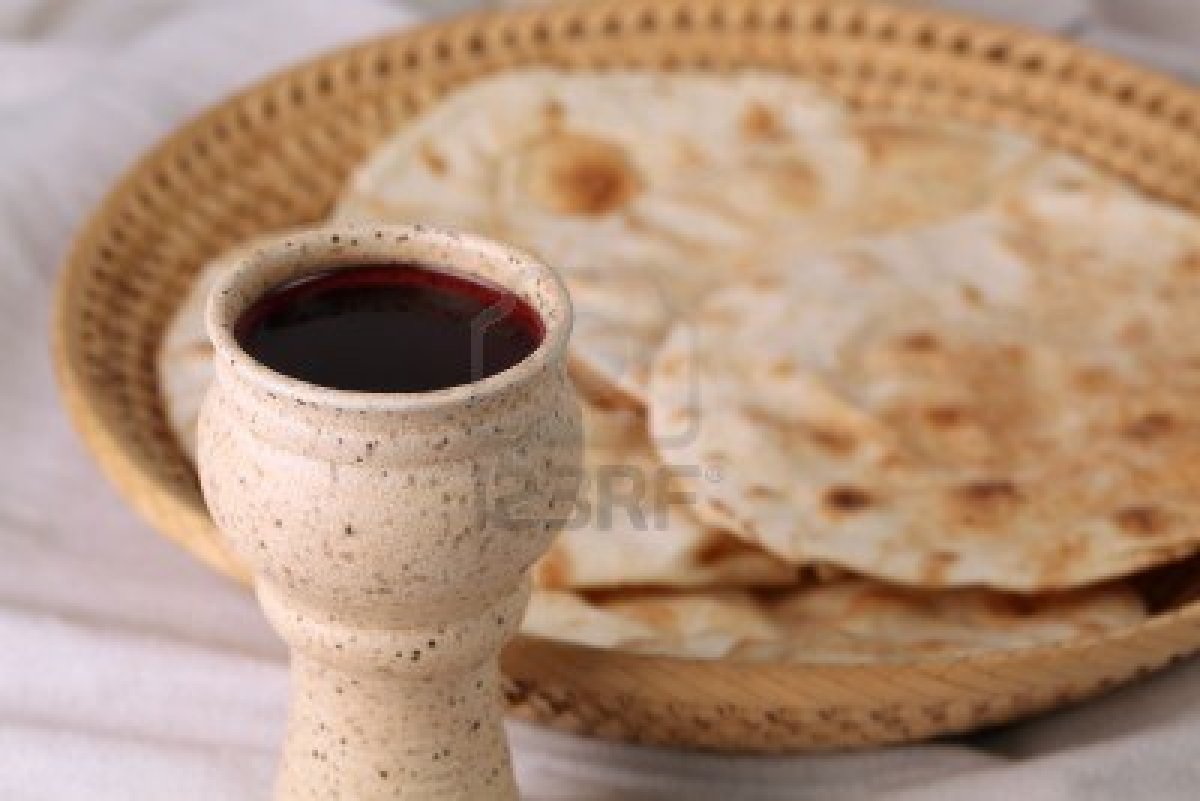 Ecco questa offerta, accoglila Signore:
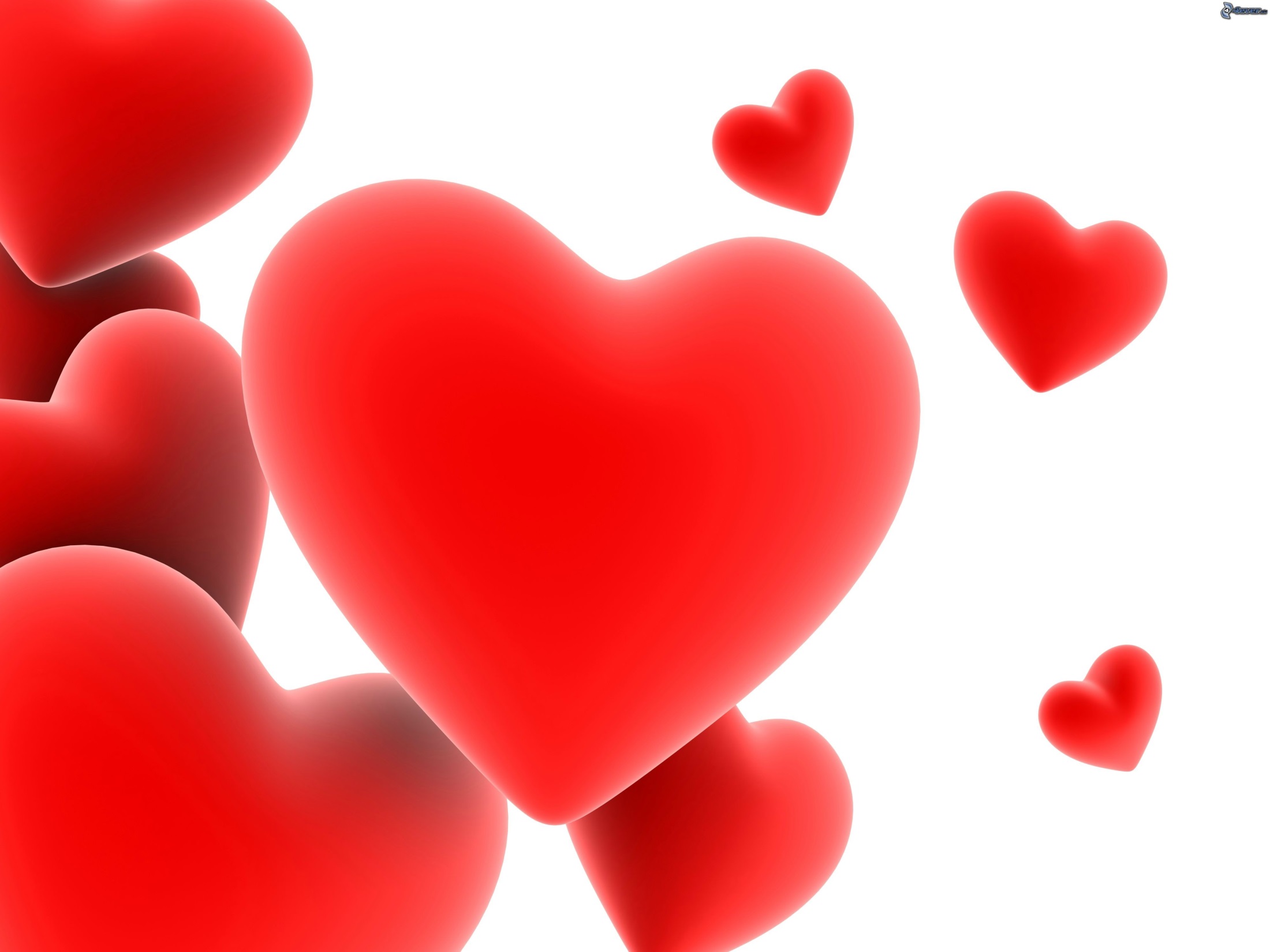 tu di mille e mille cuori fai un cuore solo,un corpo solo in te
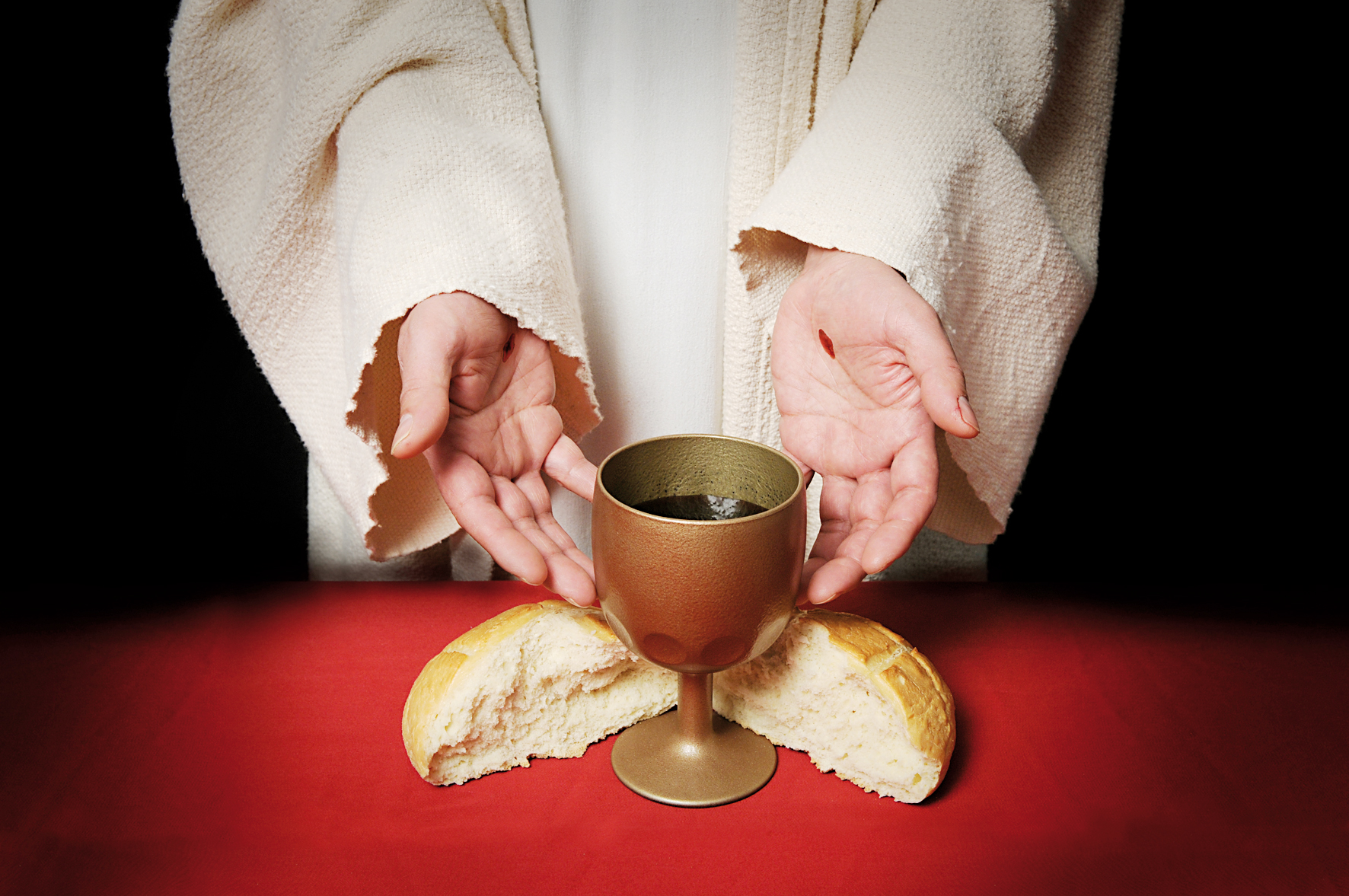 e il Figlio tuo verrà, vivrà ancora 
in mezzo a noi.
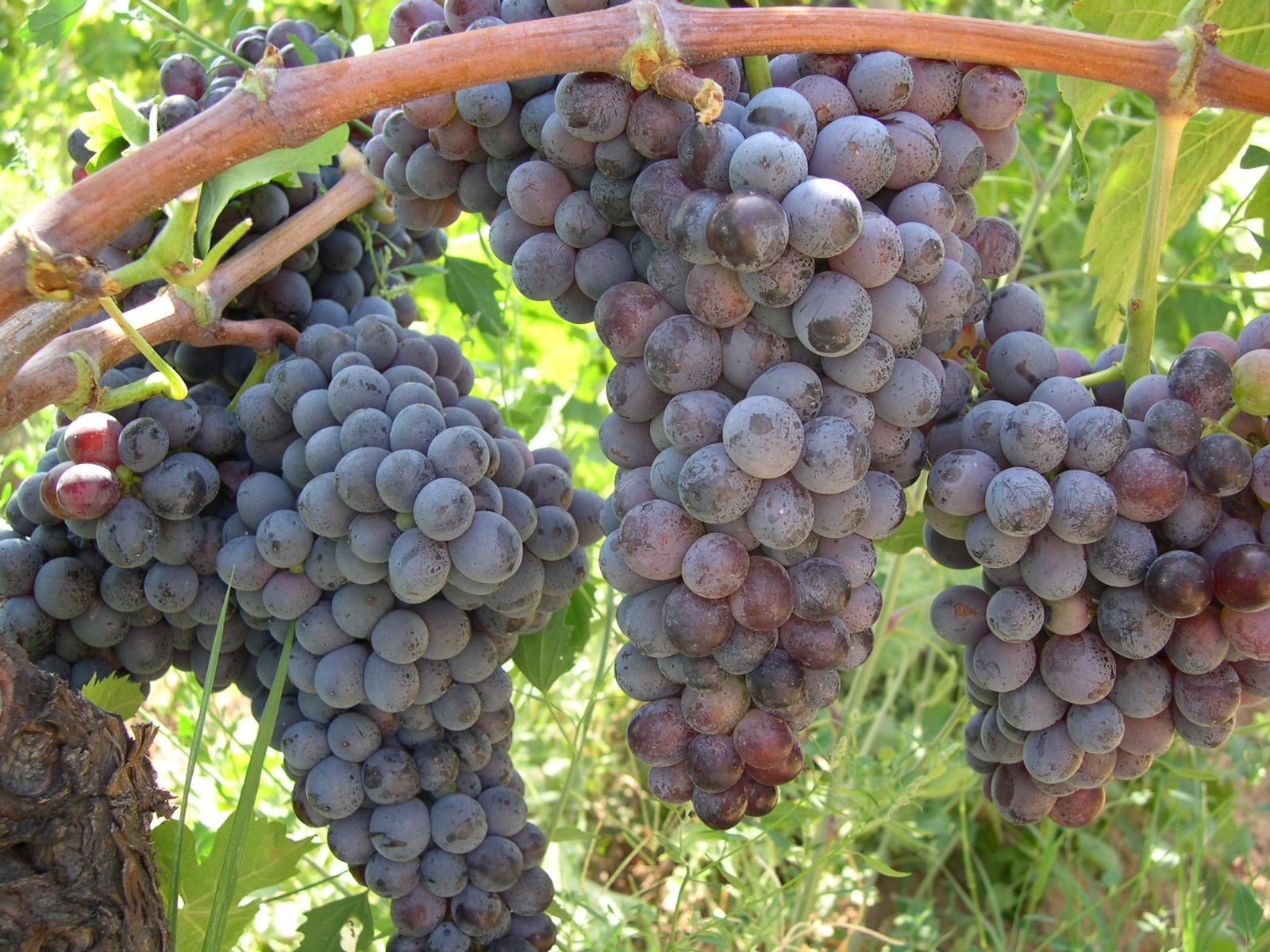 Mille grappoli maturi sotto il sole, festa della terra,
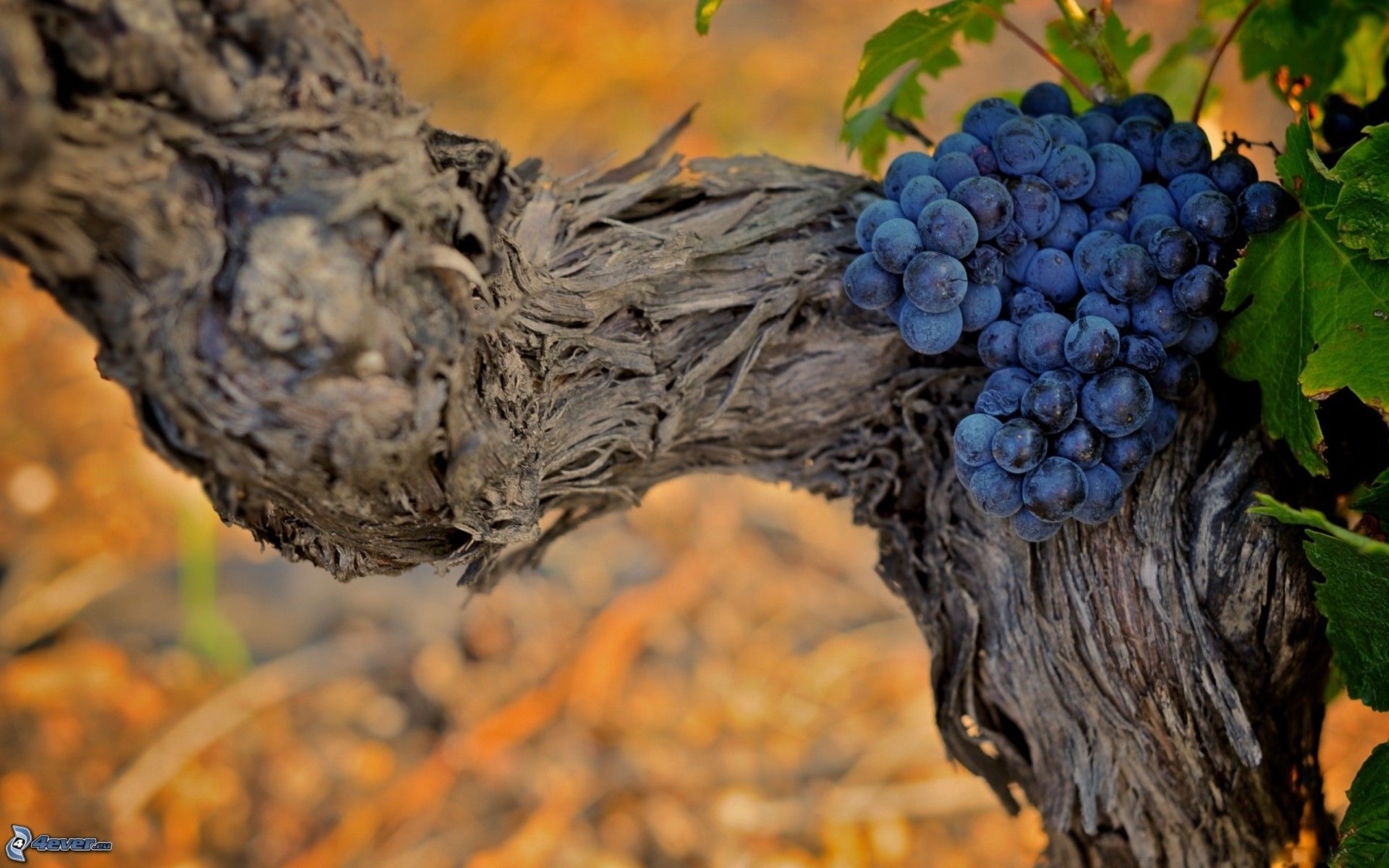 donano vigore, quando da ogni perla stilla il vino nuovo:
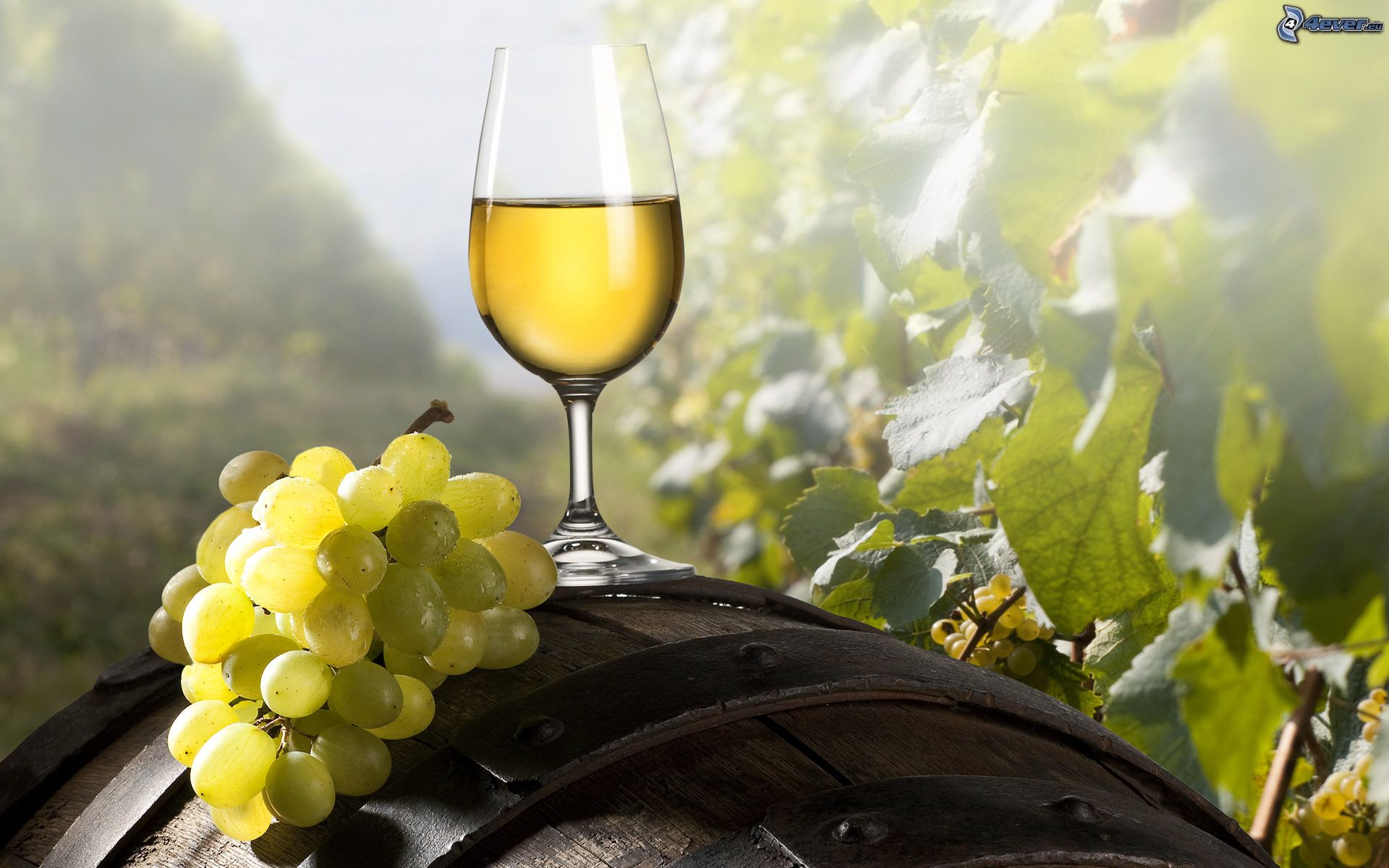 vino della gioia, dono tuo, Signore.
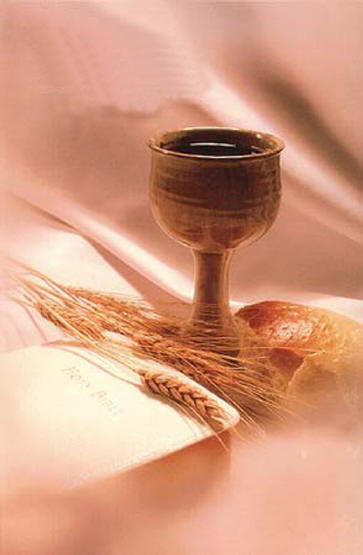 Ecco il pane e il vino, segni del tuo amore.
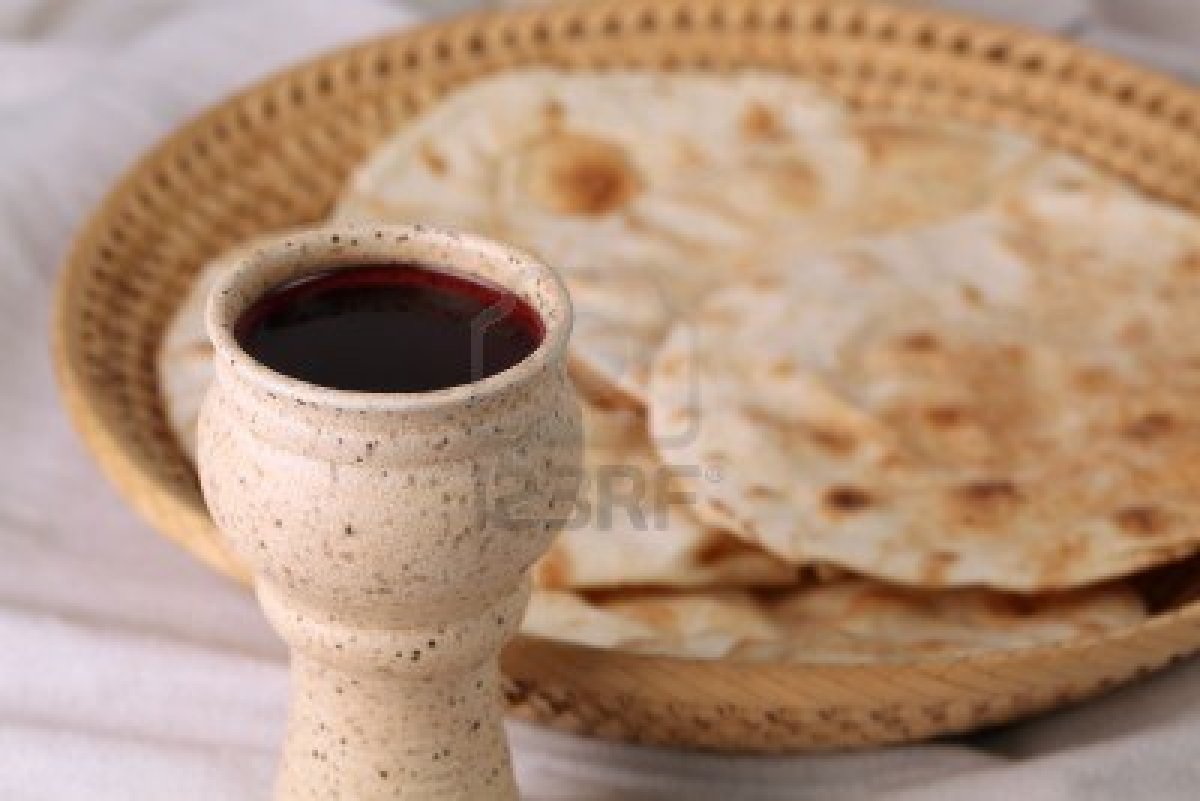 Ecco questa offerta, accoglila Signore:
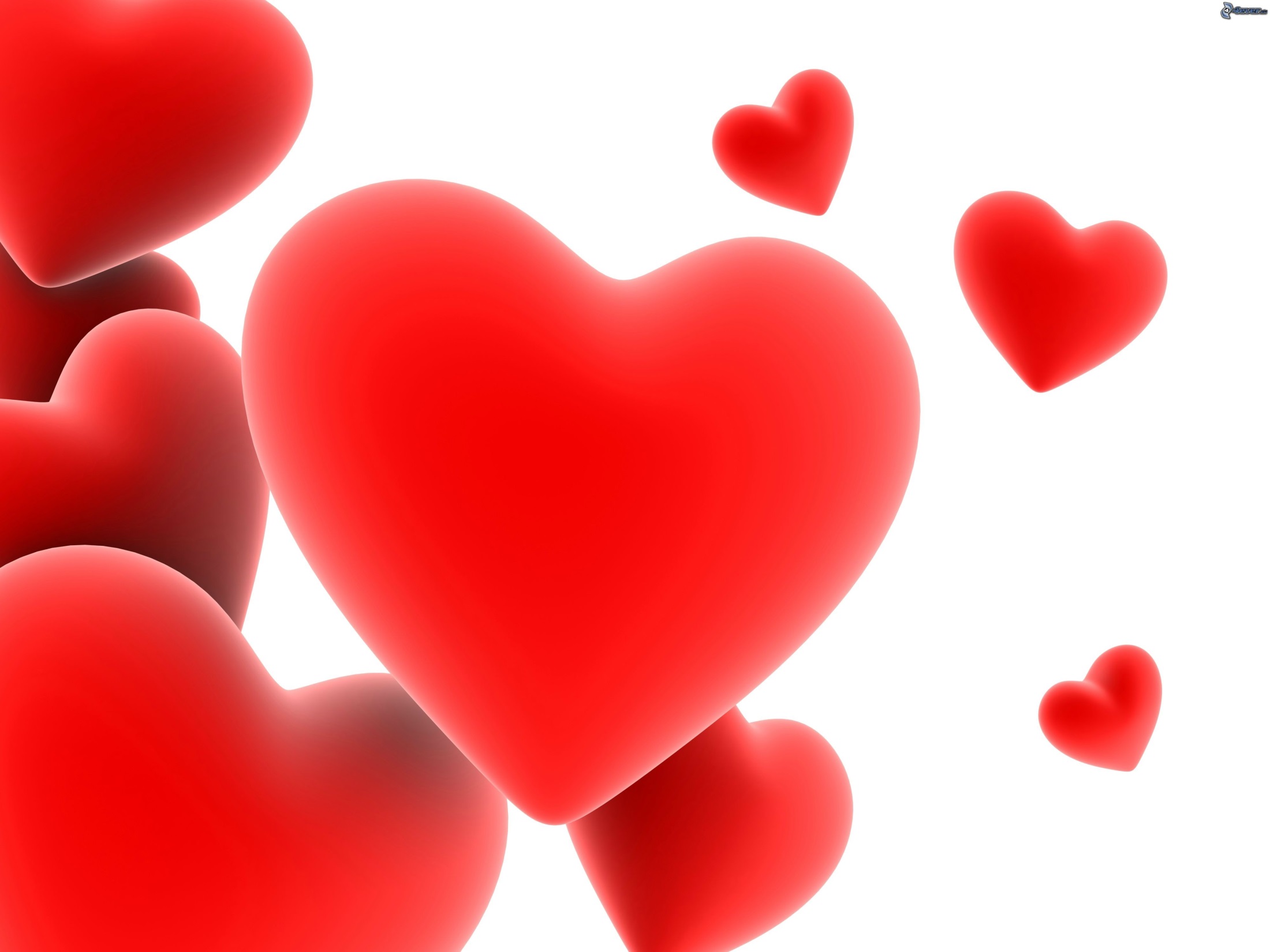 tu di mille e mille cuori fai un cuore solo,un corpo solo in te
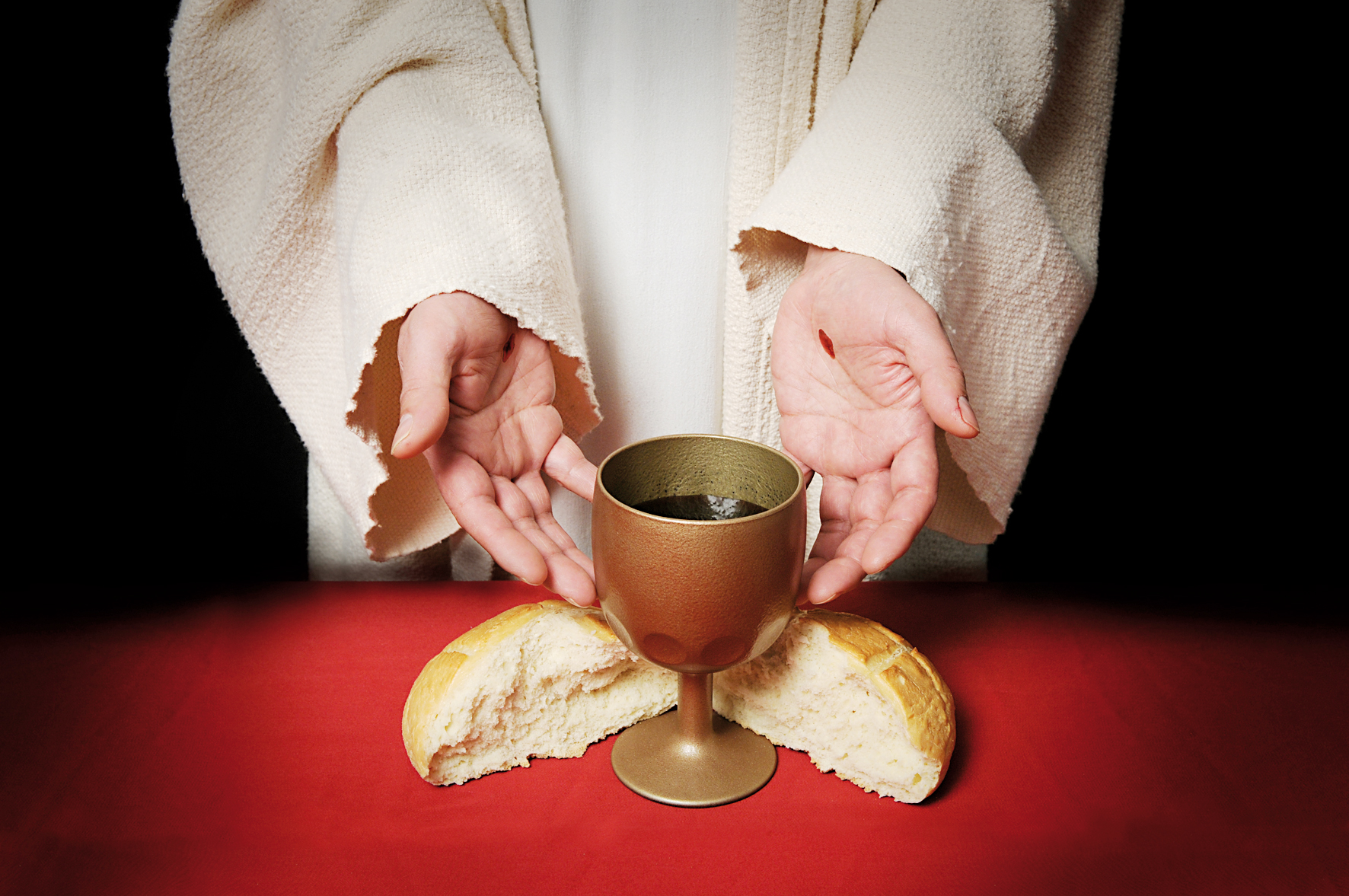 e il Figlio tuo verrà, vivrà ancora 
in mezzo a noi.
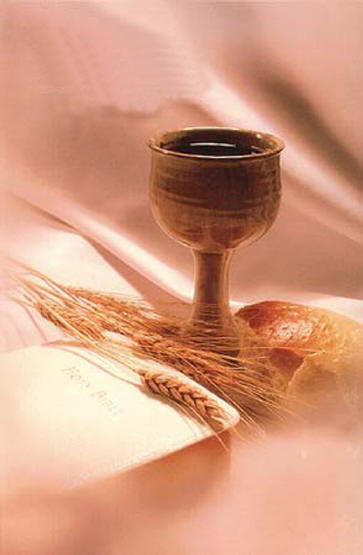 Ecco il pane e il vino, segni del tuo amore.
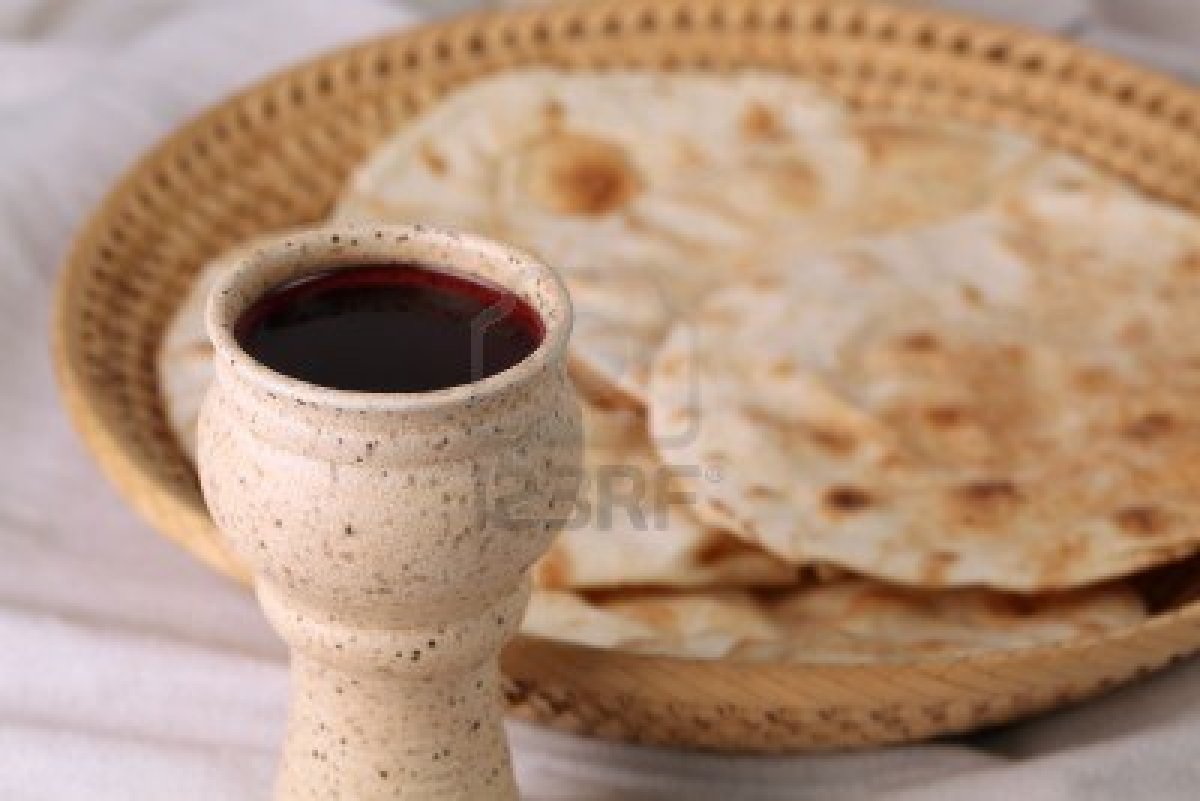 Ecco questa offerta, accoglila Signore:
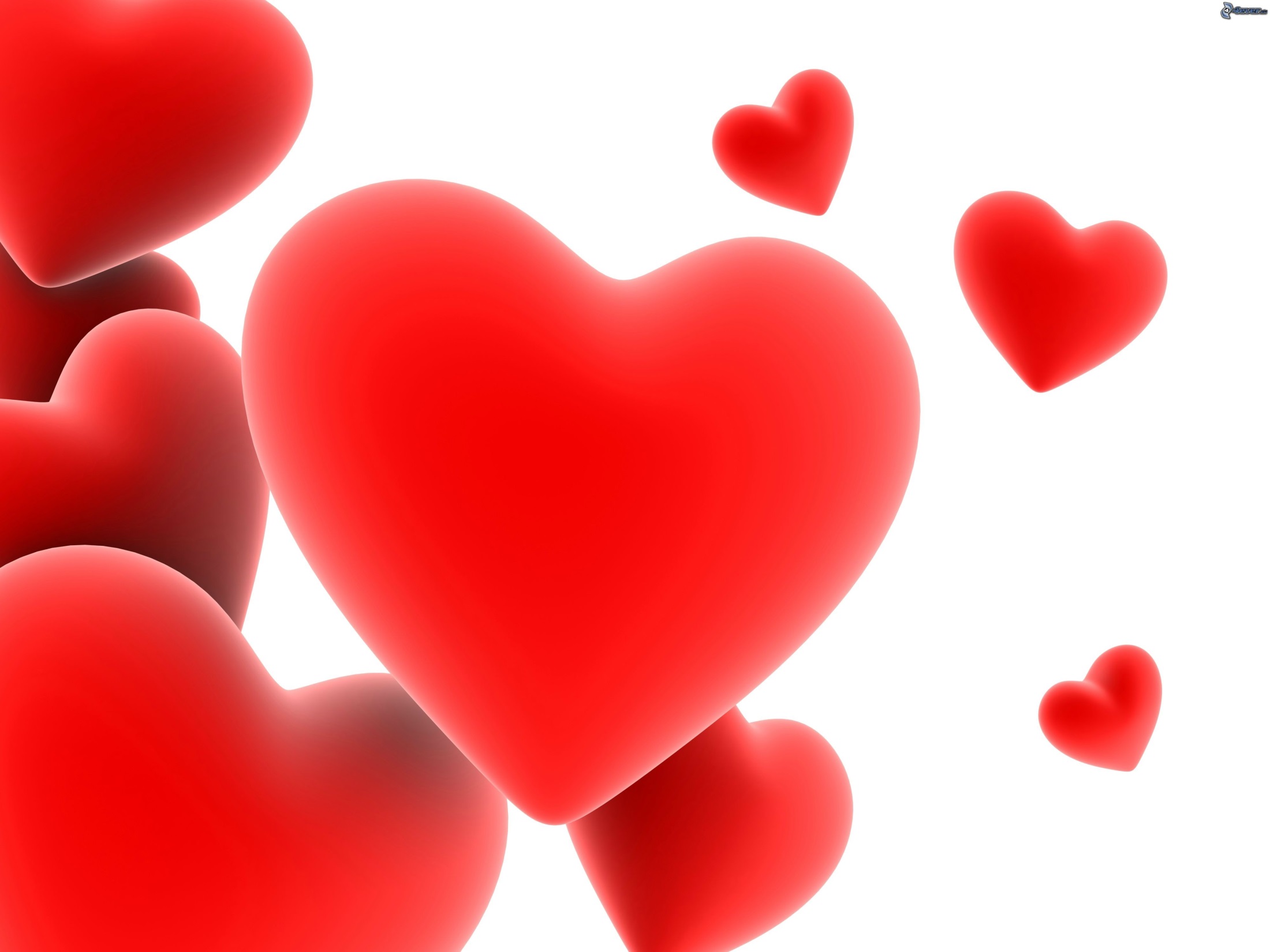 tu di mille e mille cuori fai un cuore solo,un corpo solo in te
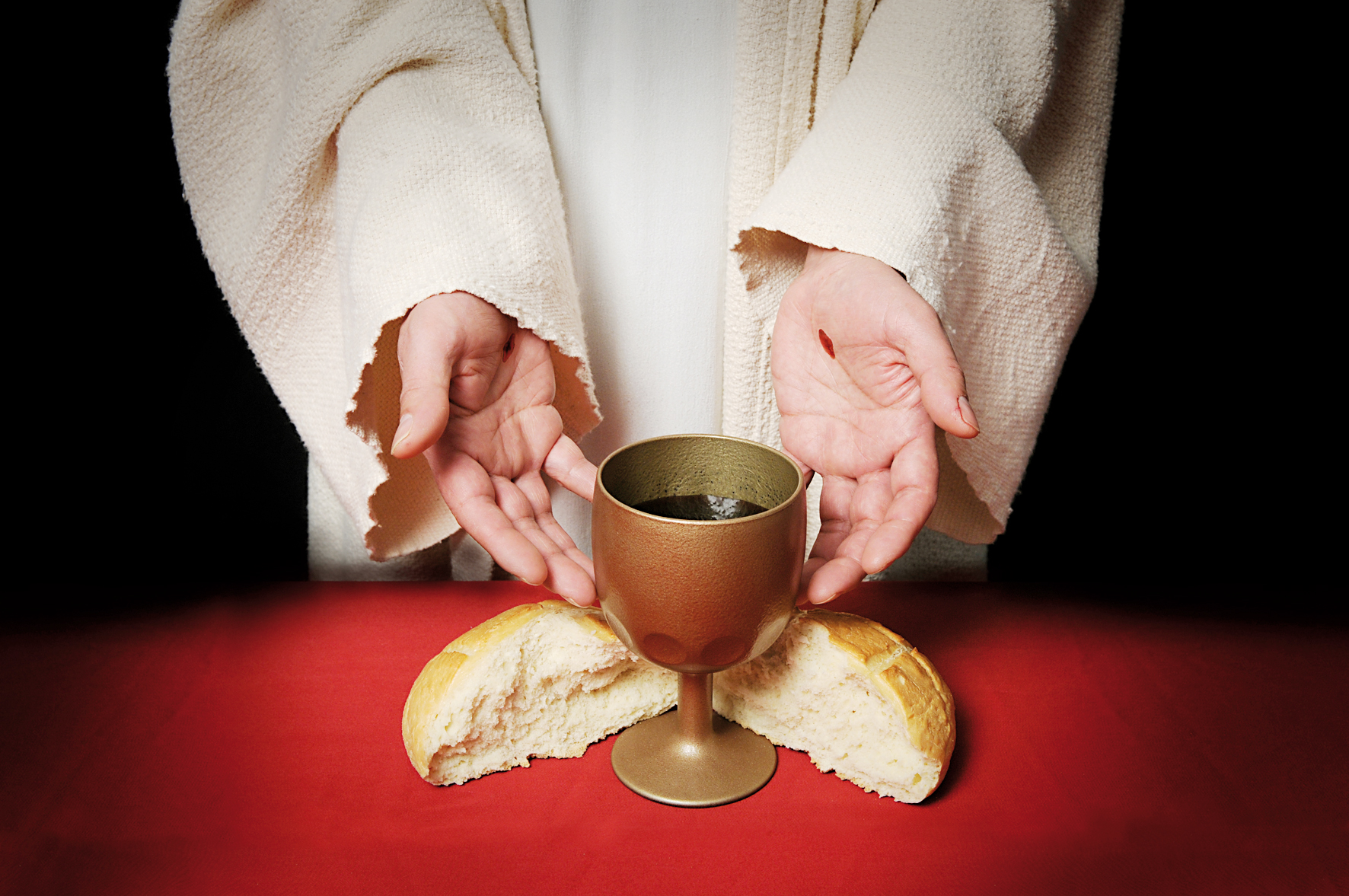 e il Figlio tuo verrà, vivrà ancora 
in mezzo a noi.
Il Signore sia con voi.
E con il tuo spirito. 

In alto i nostri cuori.
Sono rivolti al Signore. 

Rendiamo grazie al Signore nostro Dio.
È cosa buona e giusta.
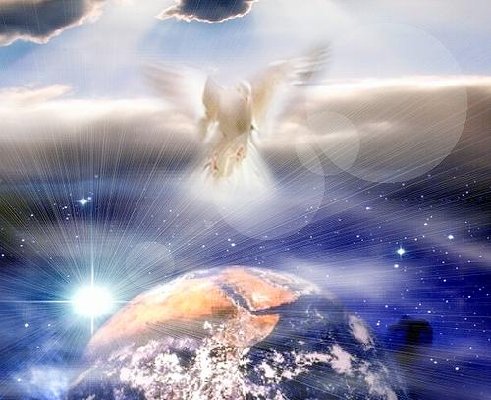 Santo Santo
Santo Santo
Santo il Signore
Santo Santo
Santo Santo
Santo il Signore
Dio dell’universo
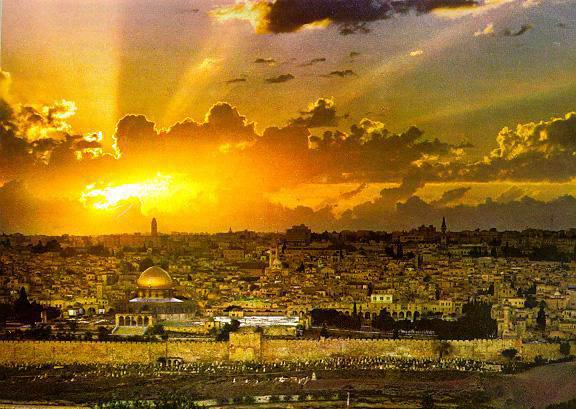 I cieli e la terra
sono pieni
della tua gloria
I cieli e la terra
sono pieni
della tua gloria
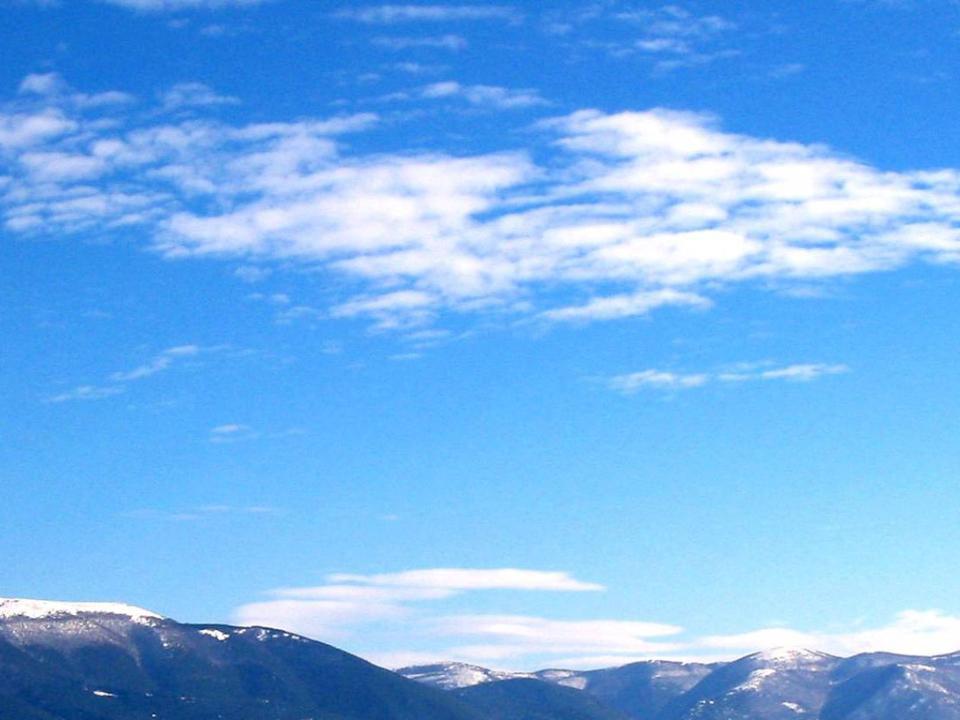 Osanna Osanna Osanna 
Osanna Osanna
Osanna 
Osanna 
Osanna 
Nell’alto dei cieli
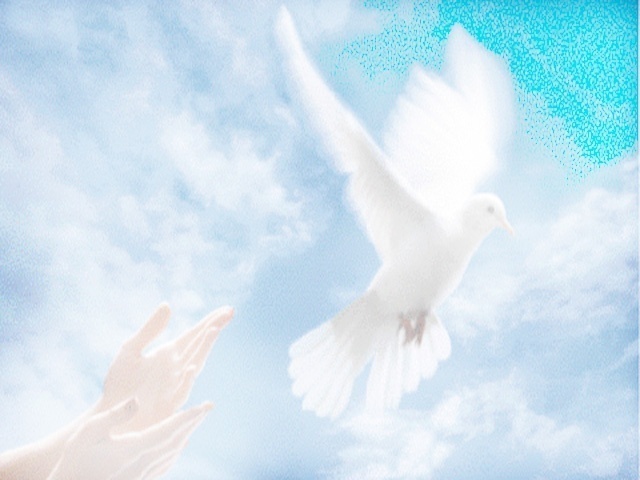 Benedetto è
Benedetto è
è colui che viene

Benedetto è
Benedetto è
è colui che viene
nel nome del Signore.
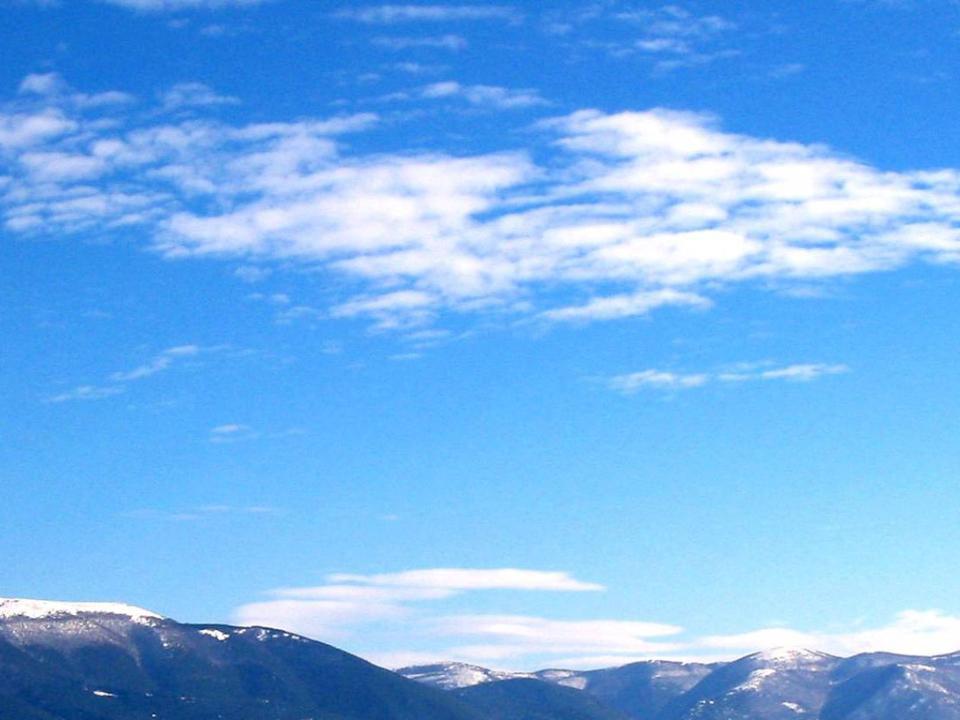 Osanna Osanna Osanna 
Osanna Osanna
Osanna 
Osanna 
Osanna 
Nell’alto dei cieli
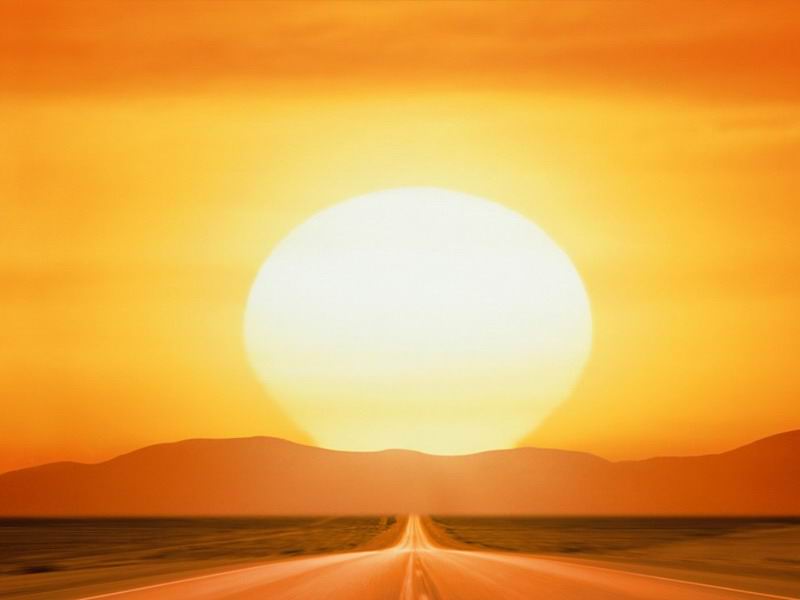 Santo Santo
Santo Santo
Santo il Signore
Santo Santo
Santo Santo
Santo il Signore
Dio dell’universo
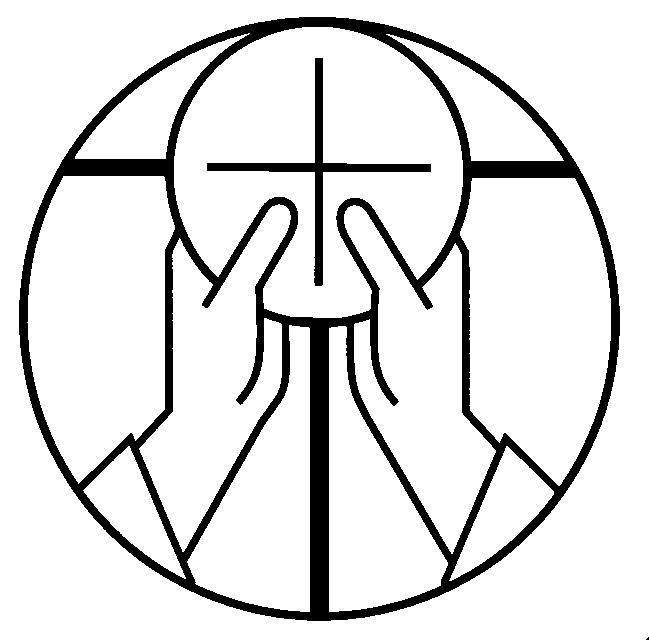 Mistero della fede.

Annunziamo la tua morte, Signore, 
proclamiamo la tua risurrezione, 
nell'attesa della tua venuta.
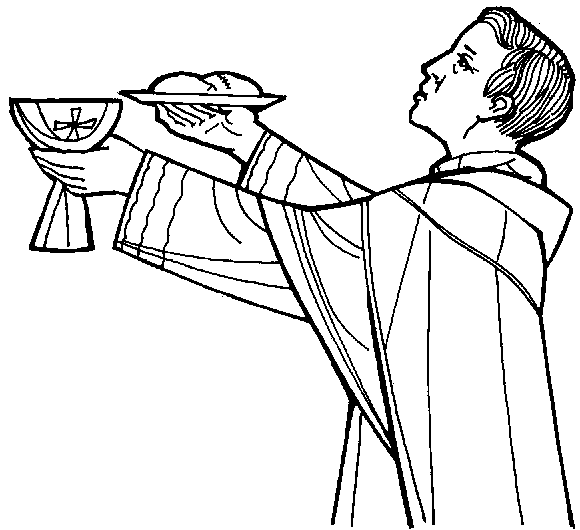 Per Cristo, 
con Cristo 
e in Cristo, 
a te, Dio Padre onnipotente, 
nell'unità dello Spirito Santo, 
ogni onore e gloria 
per tutti i secoli dei secoli.
Amen.
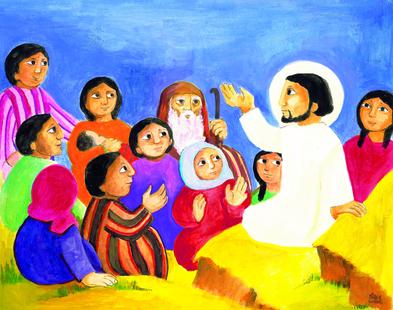 Padre nostro, che sei nei cieli, 
sia santificato il tuo nome, 
venga il tuo regno, 
sia fatta la tua volontà, 
come in cielo così in terra. 
Dacci oggi il nostro pane quotidiano, 
e rimetti a noi i nostri debiti 
come noi li rimettiamo 
ai nostri debitori, 
e non ci indurre in tentazione, 
ma liberaci dal male.
Tuo è il regno,  tua la potenza 
e la gloria nei secoli.
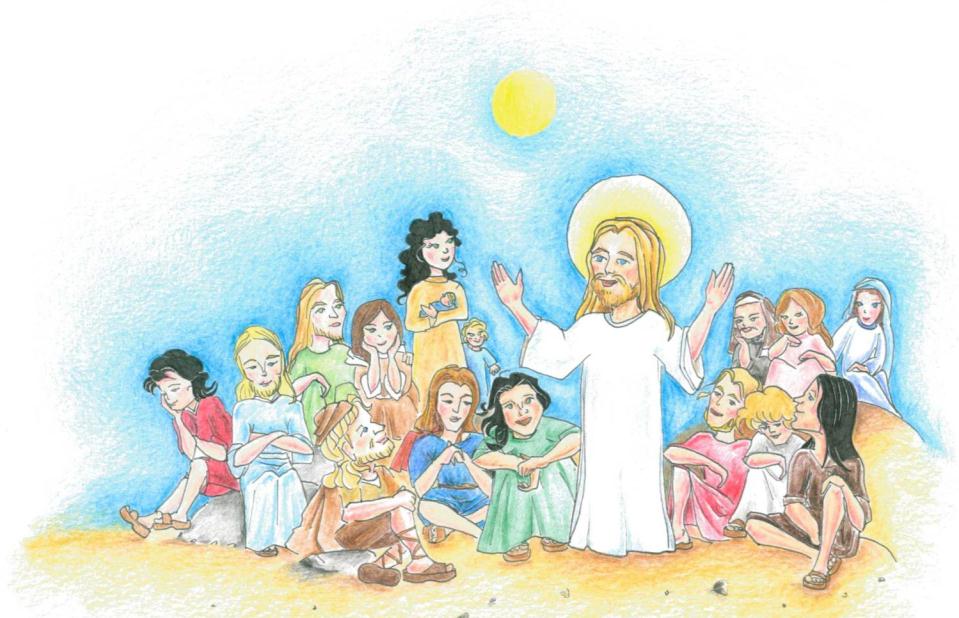 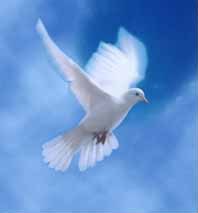 La 
    pace 
    viene 
dall'alto
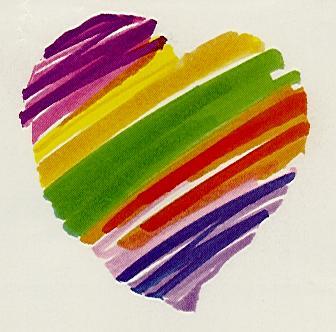 entra 
nel 
cuore,
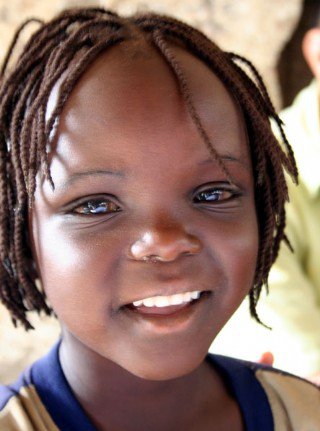 si 
vede 
sul 
volto
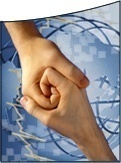 Ora 
  ti 
  stringo 
la mano
non sono più solo
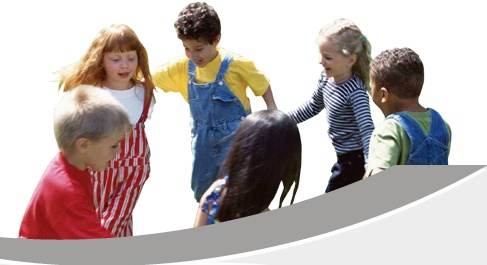 non sei più lontano
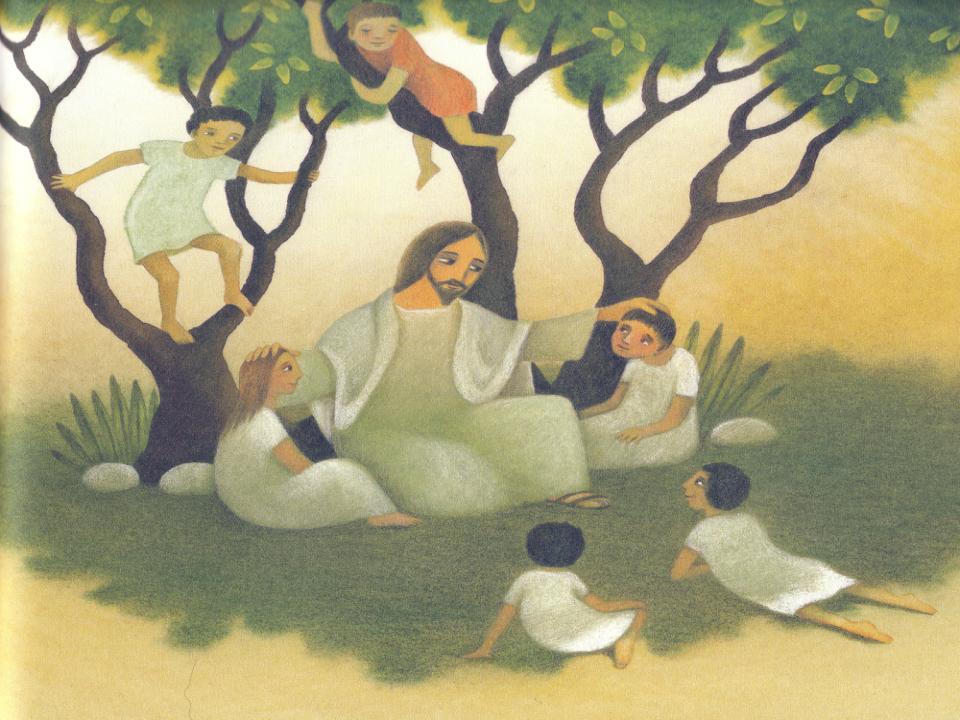 Questa amicizia
attorno al Signore
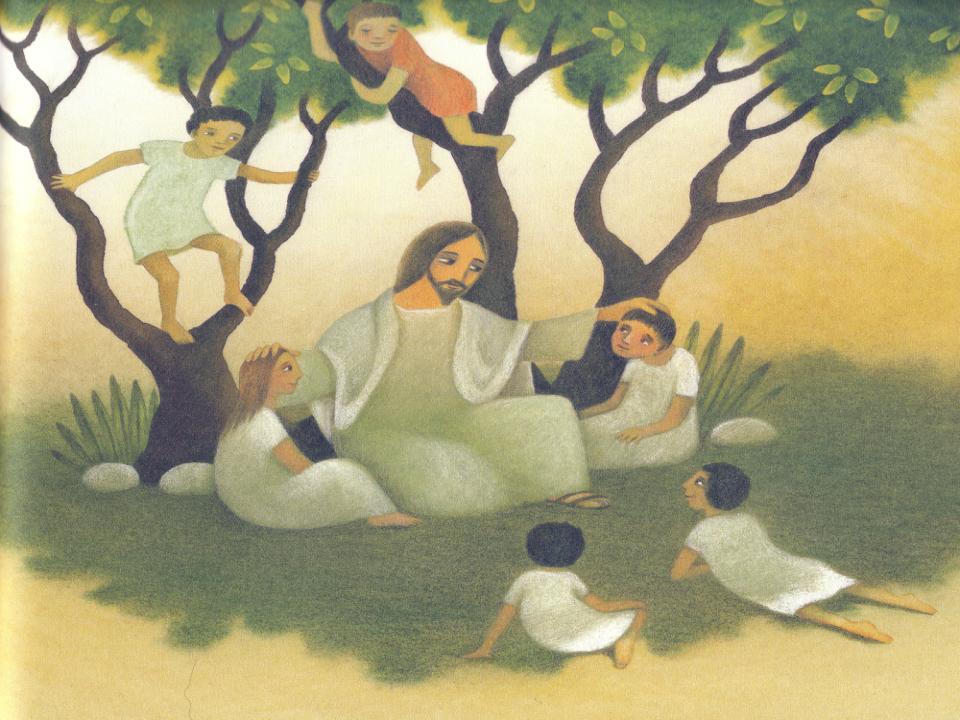 è troppo grande
non può finire.
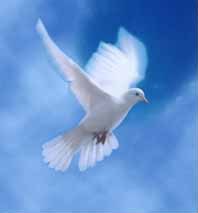 La 
    pace 
    viene 
dall'alto
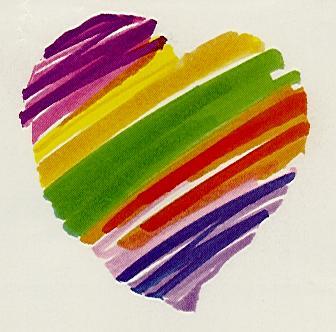 entra 
nel 
cuore,
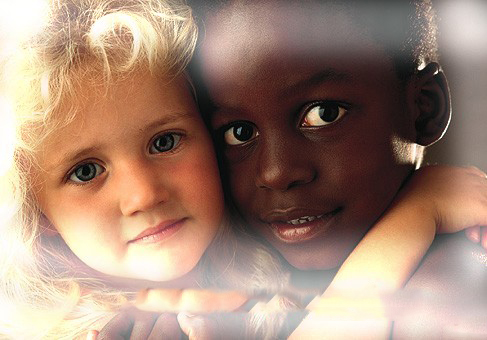 si vede sul volto
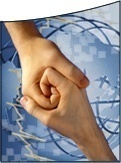 Ora 
  ti 
  stringo 
la mano
non sono più solo
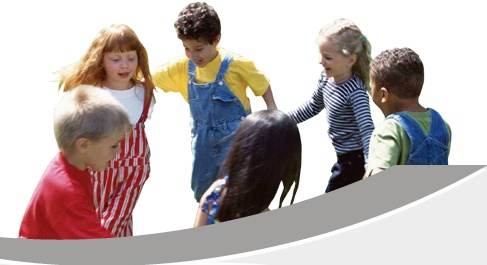 non sei più lontano
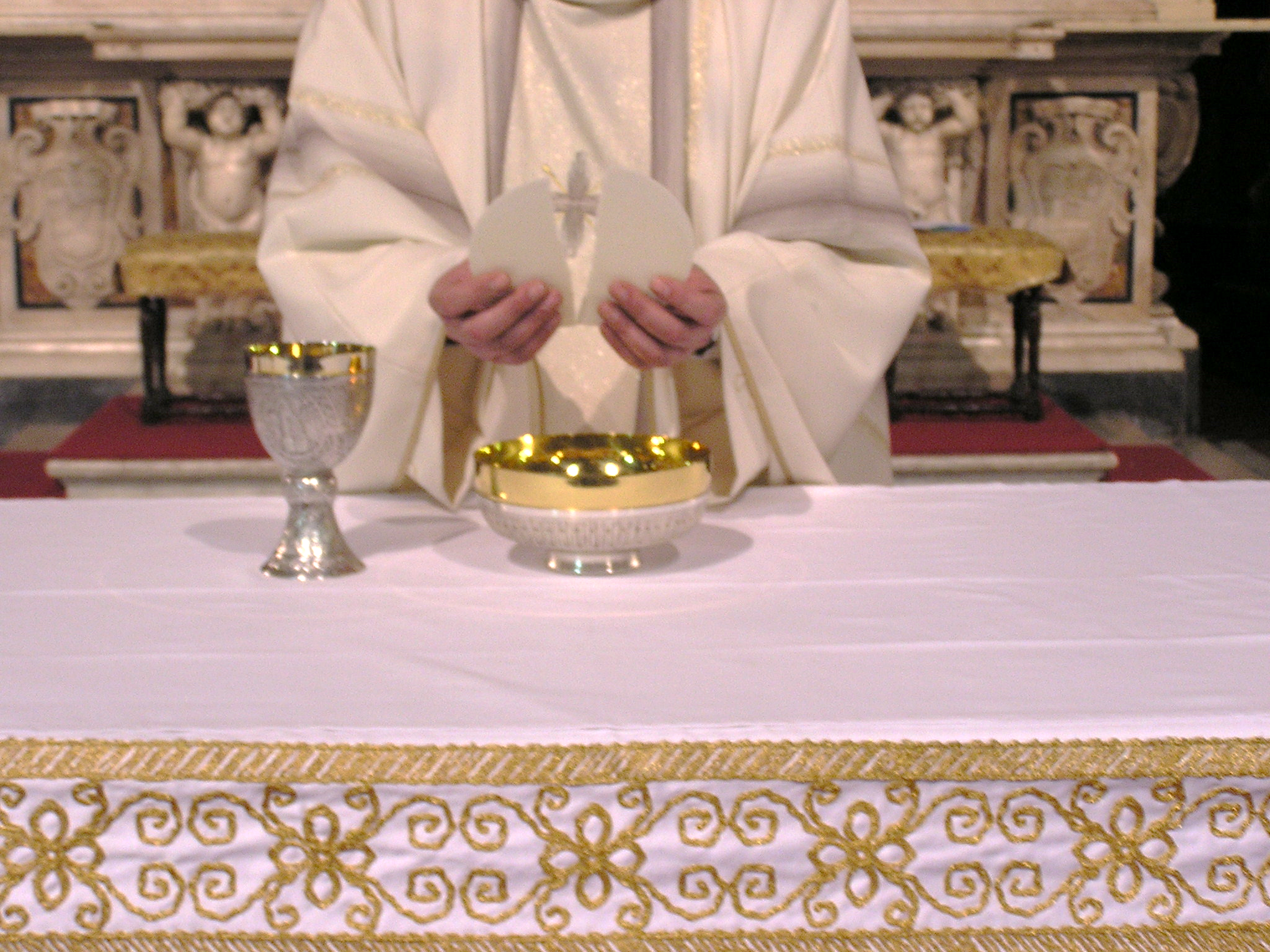 Agnello di Dio, 
che togli i peccati del mondo, 
abbi pietà di noi.
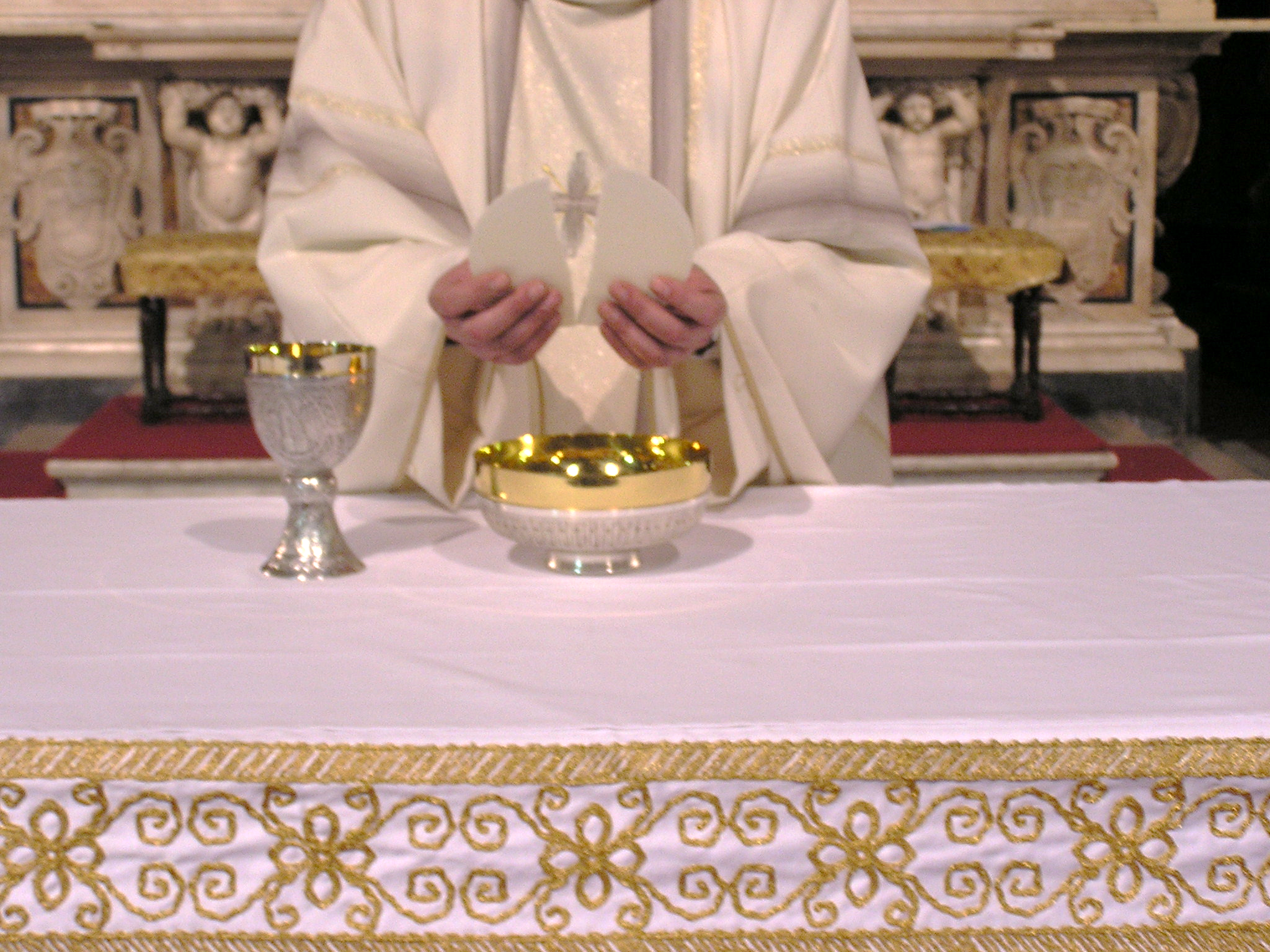 Agnello di Dio, 
che togli i peccati del mondo, 
abbi pietà di noi.
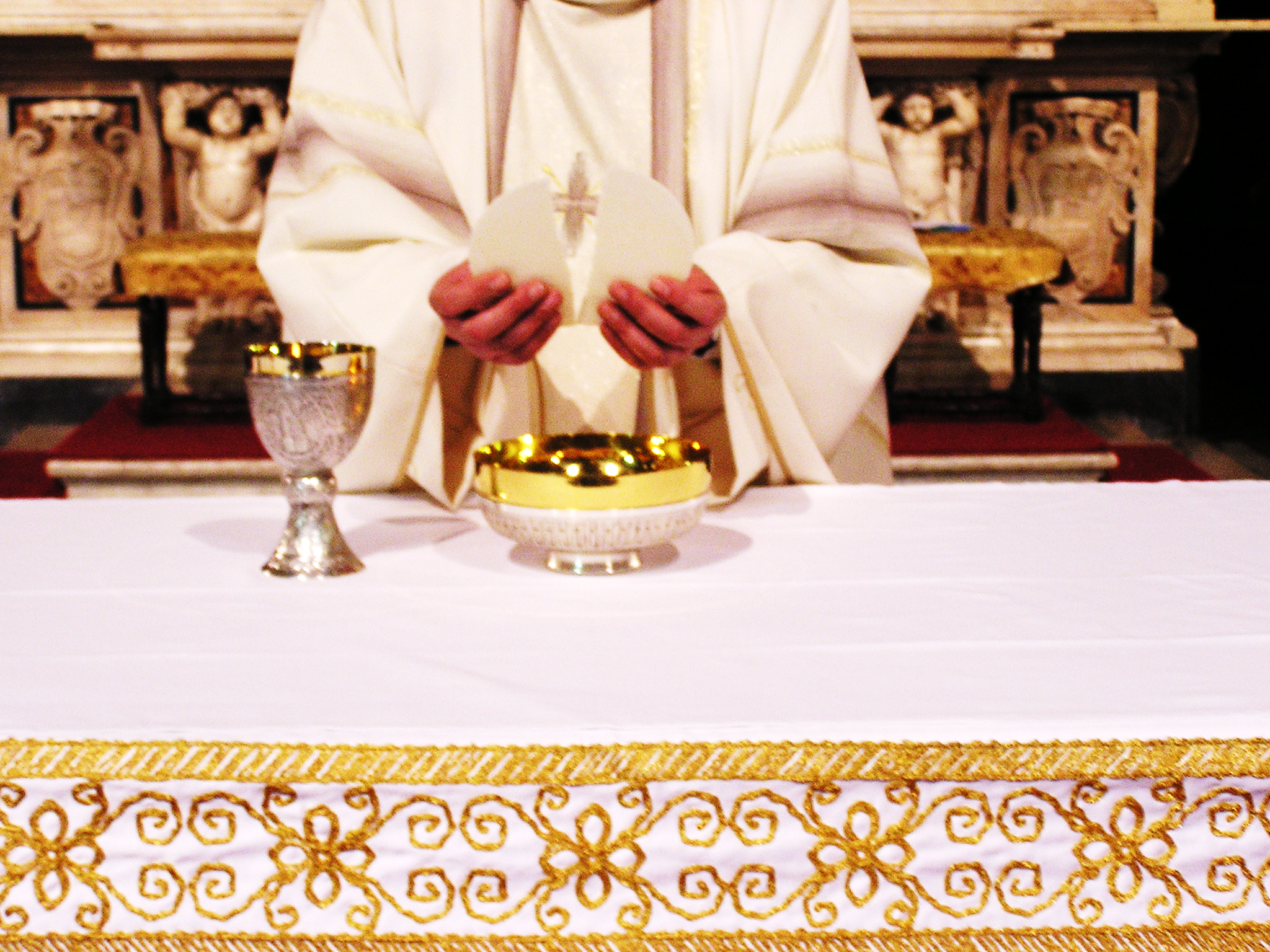 Agnello di Dio, 
che togli i peccati del mondo, 
dona a noi la pace.
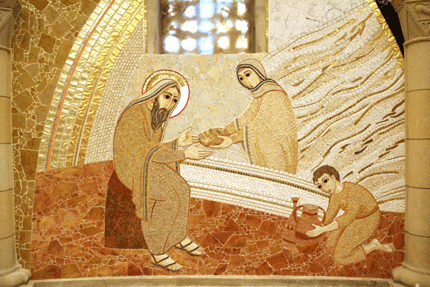 Beati gli invitati 
alla Cena del Signore.
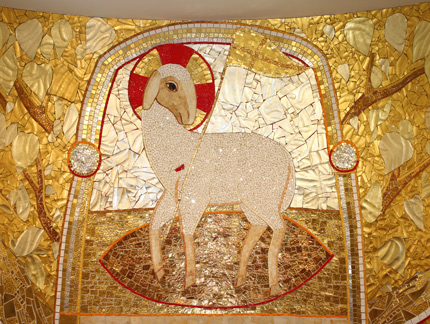 Ecco l’agnello di Dio, 
che toglie i peccati del mondo.
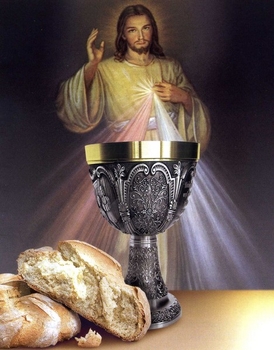 O Signore, non son degno 
di partecipare alla tua mensa:
ma di’ soltanto una parola 
e io sarò salvato.
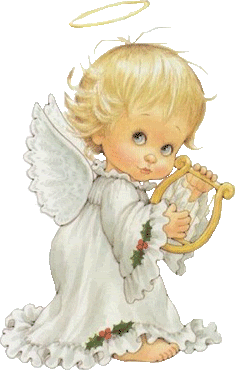 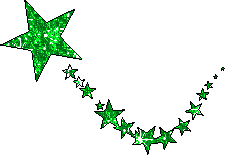 Vieni nasci ancora
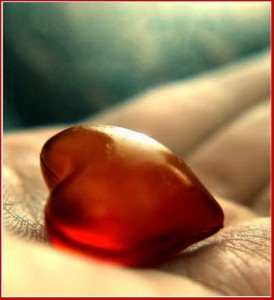 Torni Signore,
torni nel cuore 


col tuo silenzio denso di te.
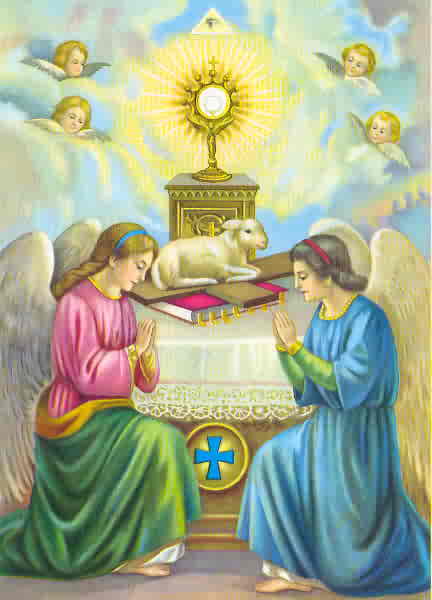 E come i pastori un tempo 
ora noi ti adoriamo,

e i nostri doni
sono ciò che siamo noi.
Eri la luce, venivi nel mondo
Venivi tra i tuoi e i tuoi però
Loro non ti hanno accolto
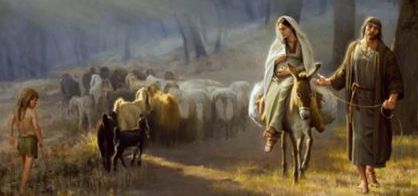 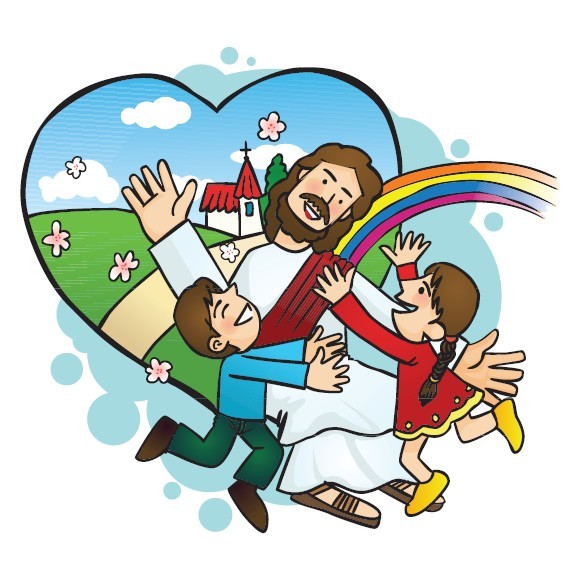 Ma noi ti invochiamo,
 vieni
Ma noi ti 
vogliamo 
accanto
La nostra casa è tua
T’accoglieremo noi
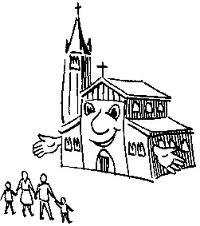 E tu che ritorni, tu che rinasci
Dove c’è amore e carità, qui sei presente
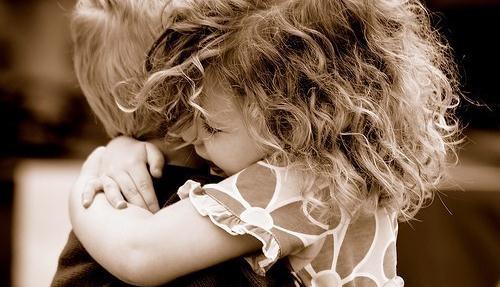 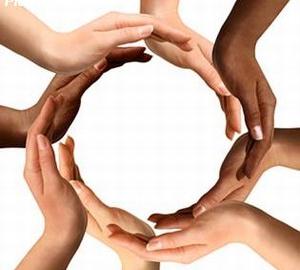 Tu per davvero vieni
Tu per davvero nasci
Noi siamo uniti nel tuo nome e tu sei qui
Vieni nasci ancora dentro l’anima
Vieni nasci sempre, nasci in mezzo a noi
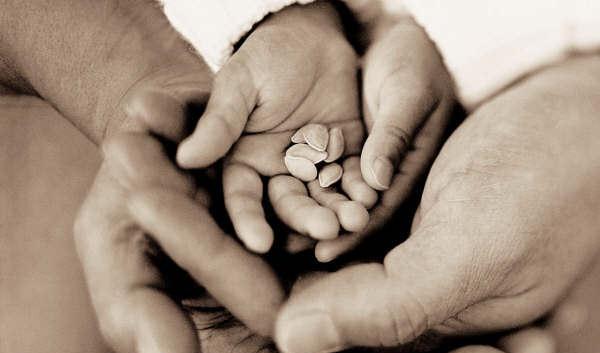 Per le strade luci, feste e musiche
Ma Betlemme è qui.
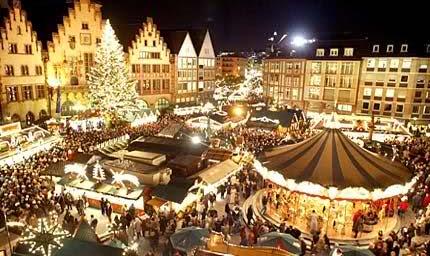 Vieni nasci ancora dentro l’anima
Vieni nasci sempre, nasci in mezzo a noi
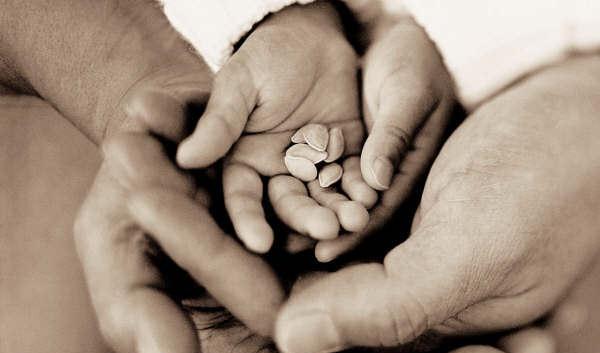 Per le strade luci, feste e musiche
Ma Betlemme è qui.
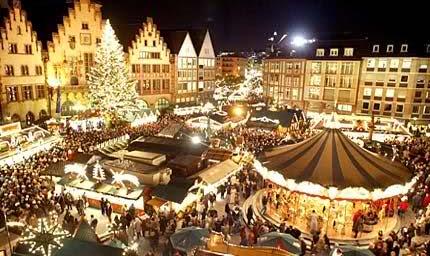 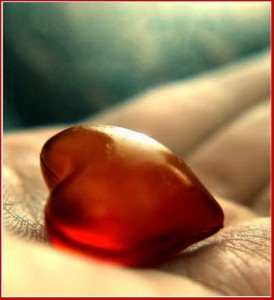 Torni Signore,
torni nel cuore 


col tuo silenzio denso di te.
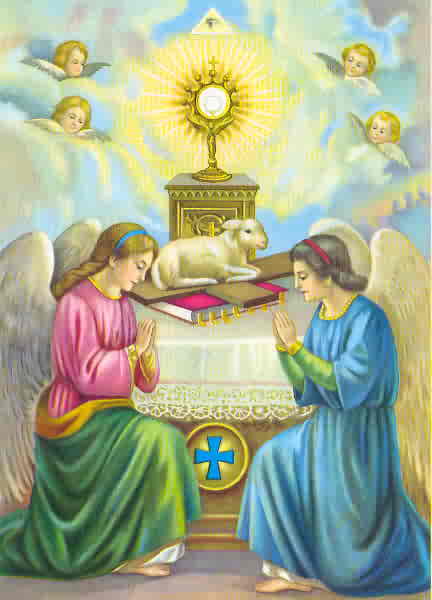 E come i pastori un tempo 
ora noi ti adoriamo,

e i nostri doni
sono ciò che siamo noi.
Eri la luce, venivi nel mondo
Venivi tra i tuoi e i tuoi però
Loro non ti hanno accolto
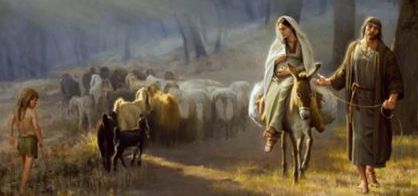 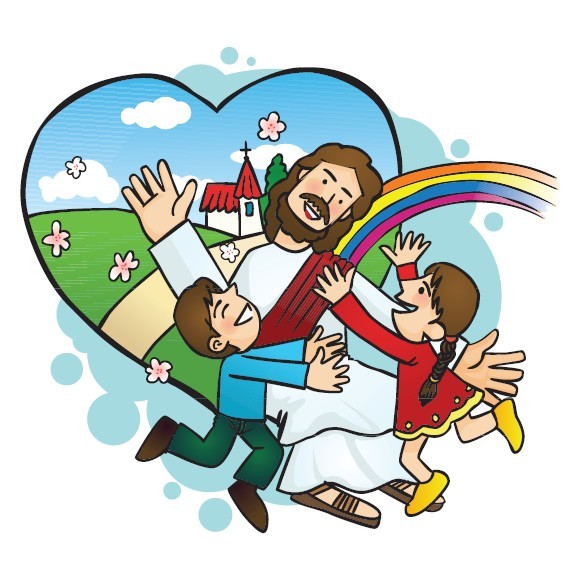 Ma noi ti invochiamo,
 vieni
Ma noi ti 
vogliamo 
accanto
La nostra casa è tua
T’accoglieremo noi
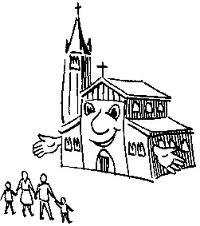 E tu che ritorni, tu che rinasci
Dove c’è amore e carità, qui sei presente
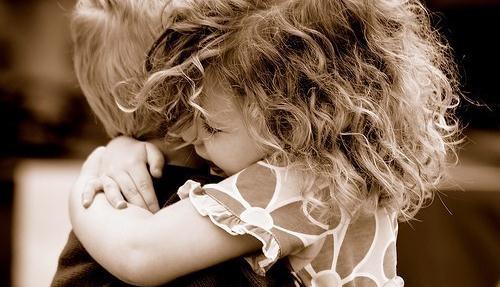 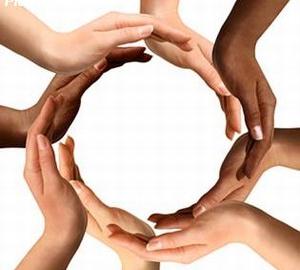 Tu per davvero vieni
Tu per davvero nasci
Noi siamo uniti nel tuo nome e tu sei qui
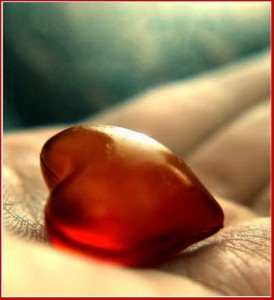 Torni Signore,
torni nel cuore 


col tuo silenzio denso di te.
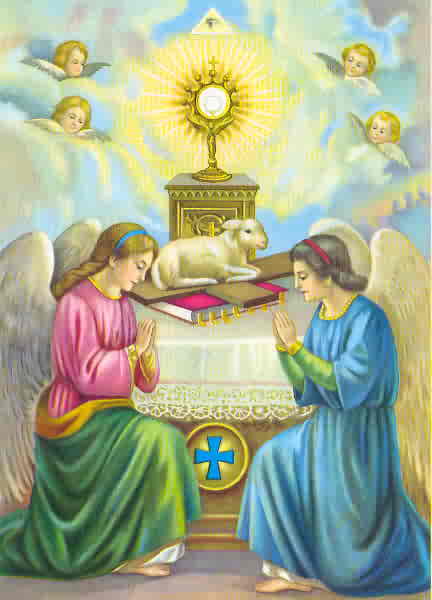 E come i pastori un tempo 
ora noi ti adoriamo,

e i nostri doni
sono ciò che siamo noi.
Eri la luce, venivi nel mondo
Venivi tra i tuoi e i tuoi però
Loro non ti hanno accolto
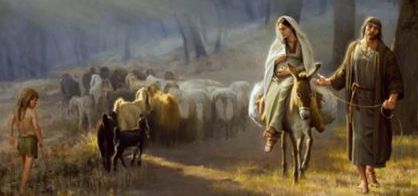 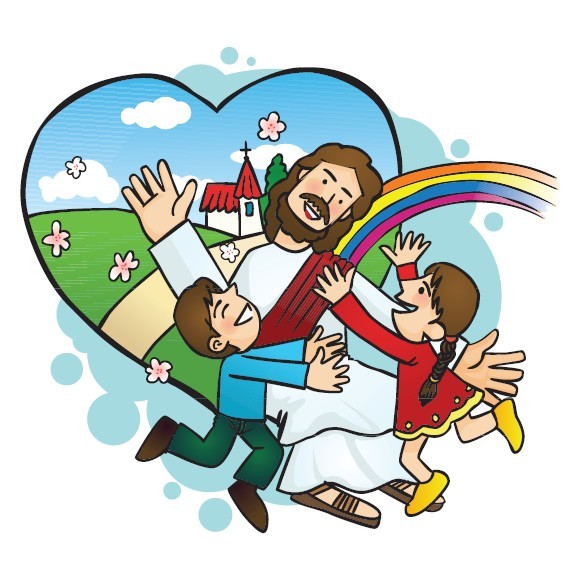 Ma noi ti invochiamo,
 vieni
Ma noi ti 
vogliamo 
accanto
La nostra casa è tua
T’accoglieremo noi
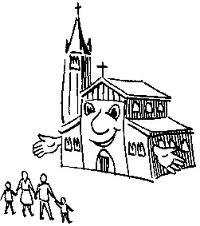 E tu che ritorni, tu che rinasci
Dove c’è amore e carità, qui sei presente
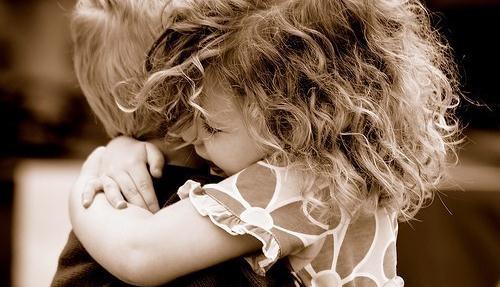 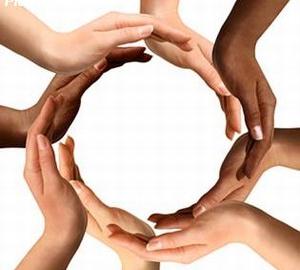 Tu per davvero vieni
Tu per davvero nasci
Noi siamo uniti nel tuo nome e tu sei qui
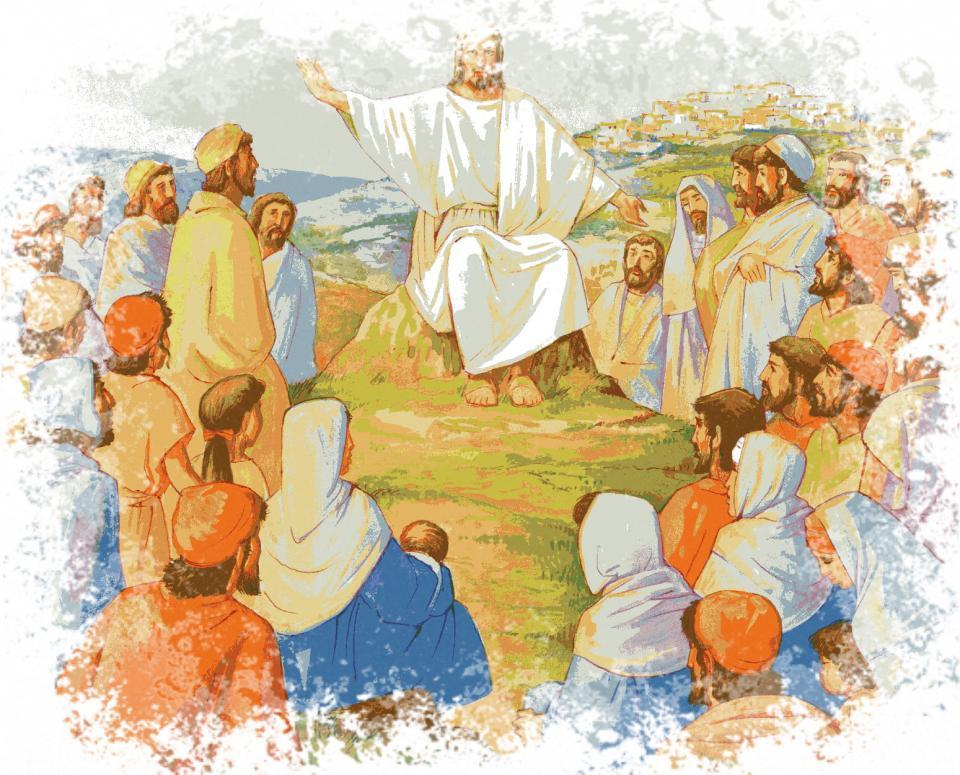 O Dio, che ci hai dato il pegno della vita eterna, ascolta la nostra preghiera: quanto più si avvicina il gran giorno della nostra salvezza, tanto più cresca il nostro fervore, per celebrare degnamente il Natale del tuo Figlio. Egli vive e regna nei secoli dei secoli. 							Amen.
Il Signore sia con voi.
E con il tuo spirito. 

Vi benedica Dio onnipotente 
Padre e Figlio e Spirito Santo.		
Amen. 

Nel nome del Signore: andate in pace.
Rendiamo grazie a Dio.
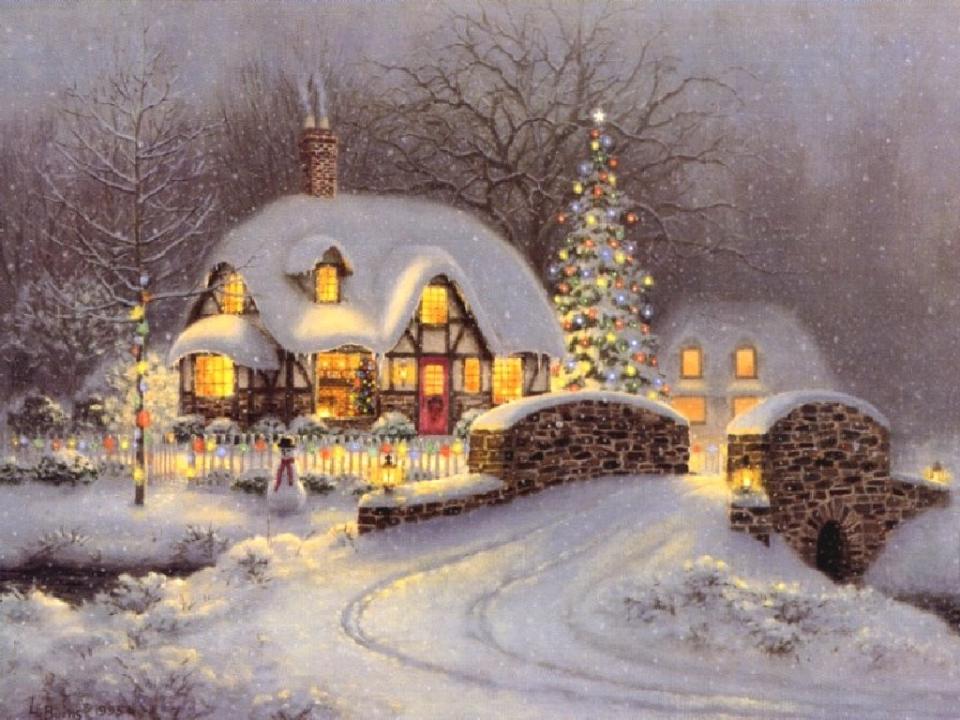 Ciao a tutti
e
buona
domenica
Canto dell' Amicizia
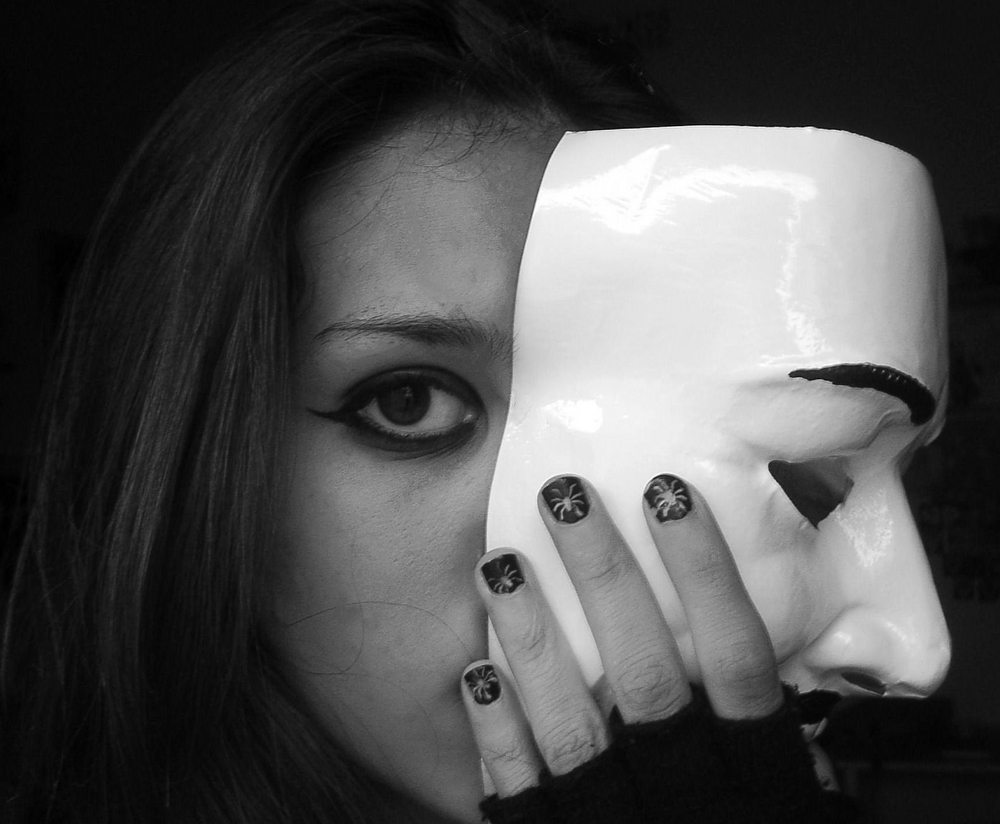 In un mondo di maschere  dove sembra  impossibile  riuscire a sconfiggere tutto ciò che annienta l'uomo.
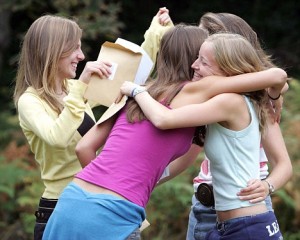 Il potere, la falsità  la ricchezza, l'avidità, sono mostri da abbattere, noi però non siamo soli.
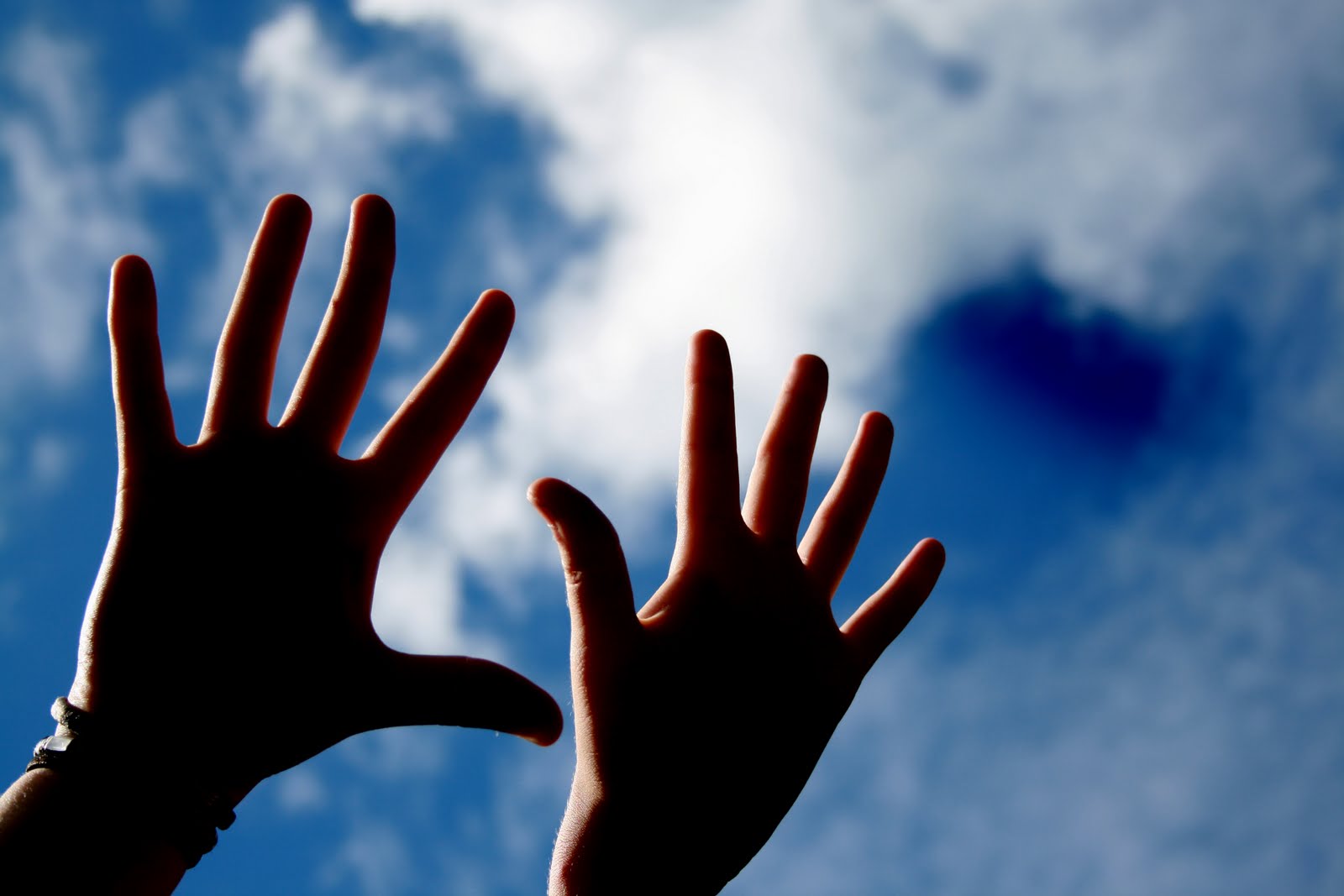 Canta con noi, batti le mani, alzale in alto, muovile al ritmo del canto.
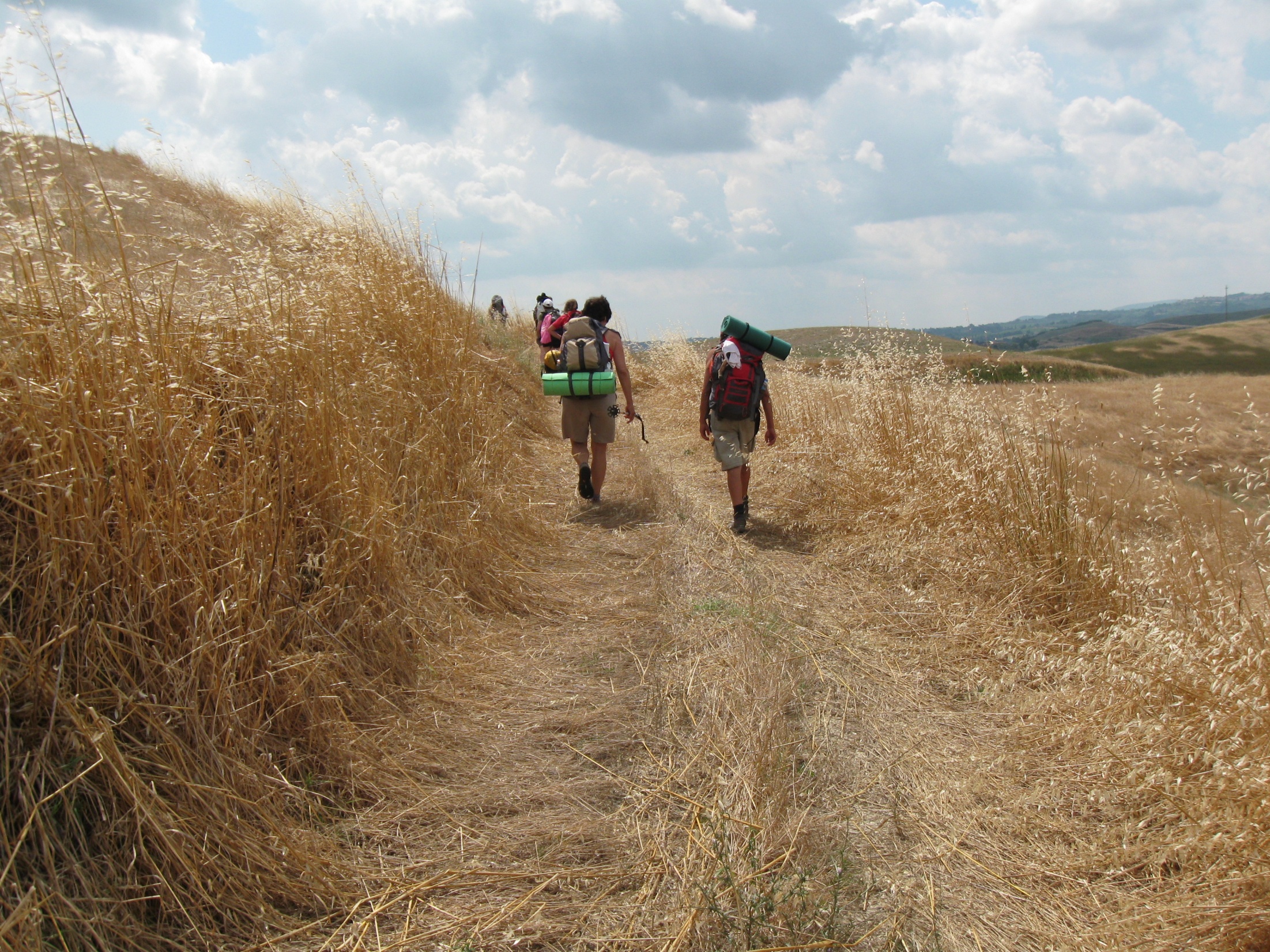 Stringi la mano del tuo vicino e scoprirai che è meno duro il cammino così.